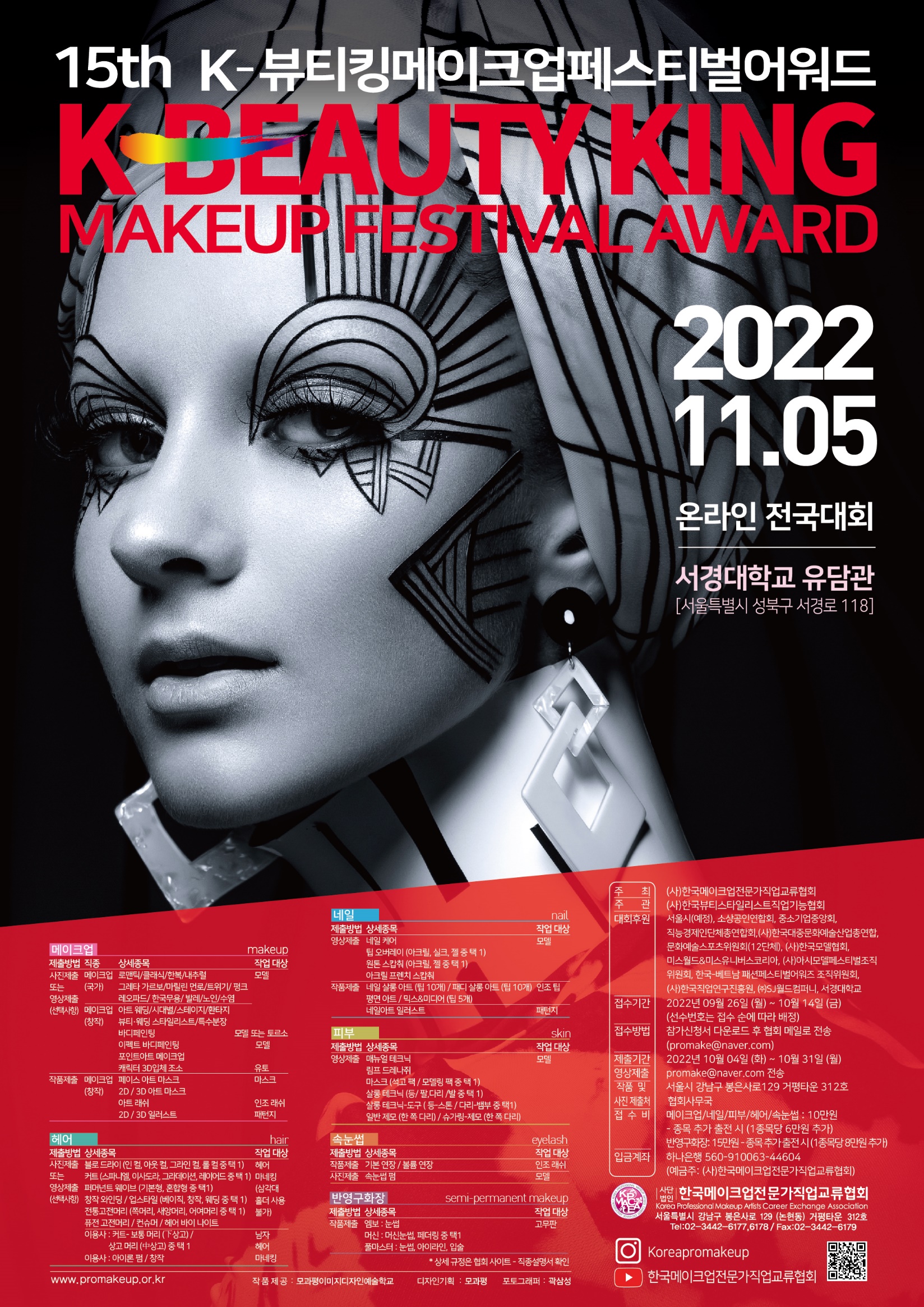 헤어
직종 설명서
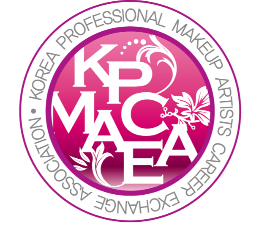 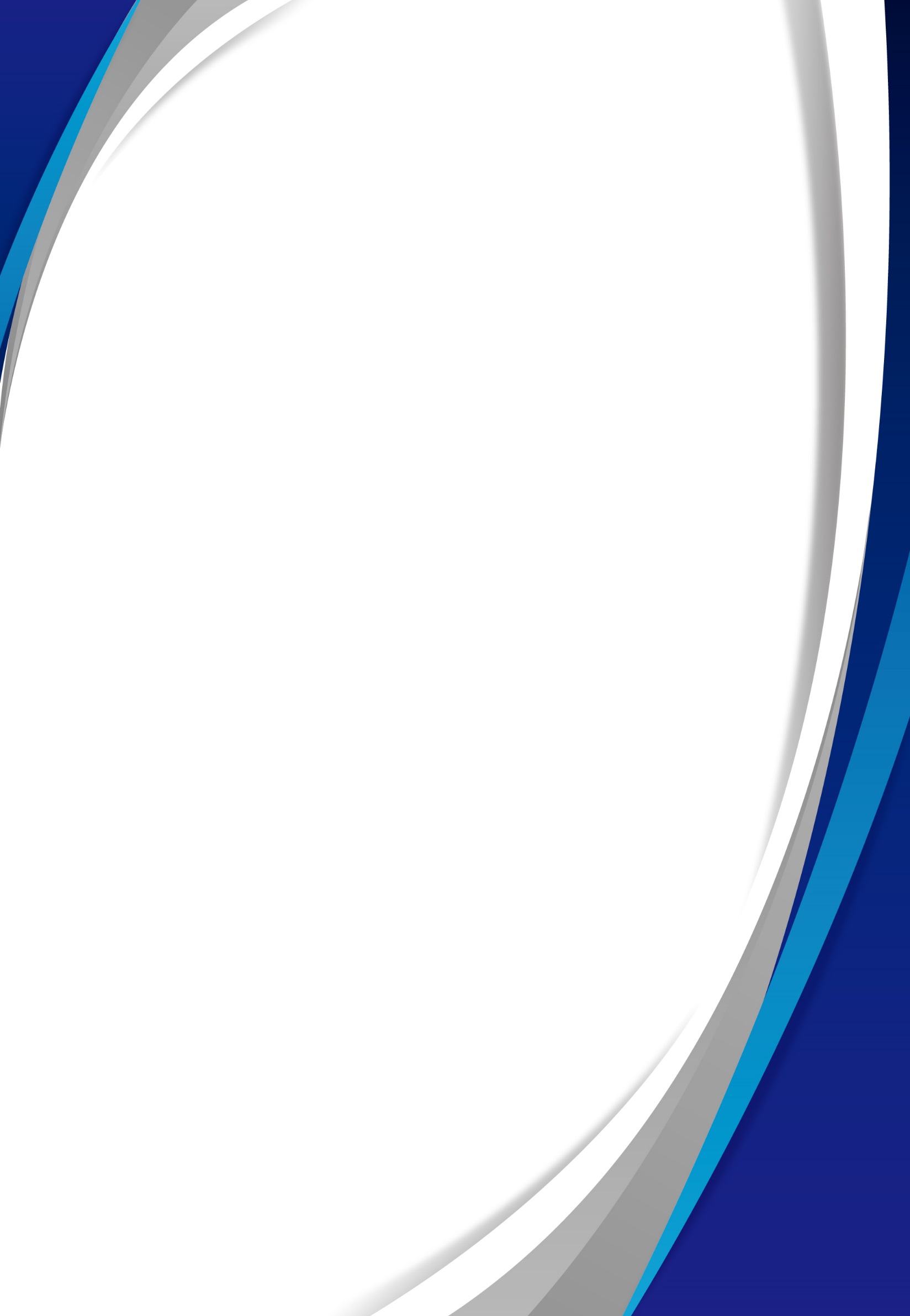 HAIR
[CONTENTS]
경기종목 안내
사진제출 방법
3. 영상제출 방법
4. 사진&영상 종목별 상세 규정
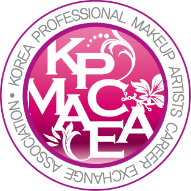 HAIR
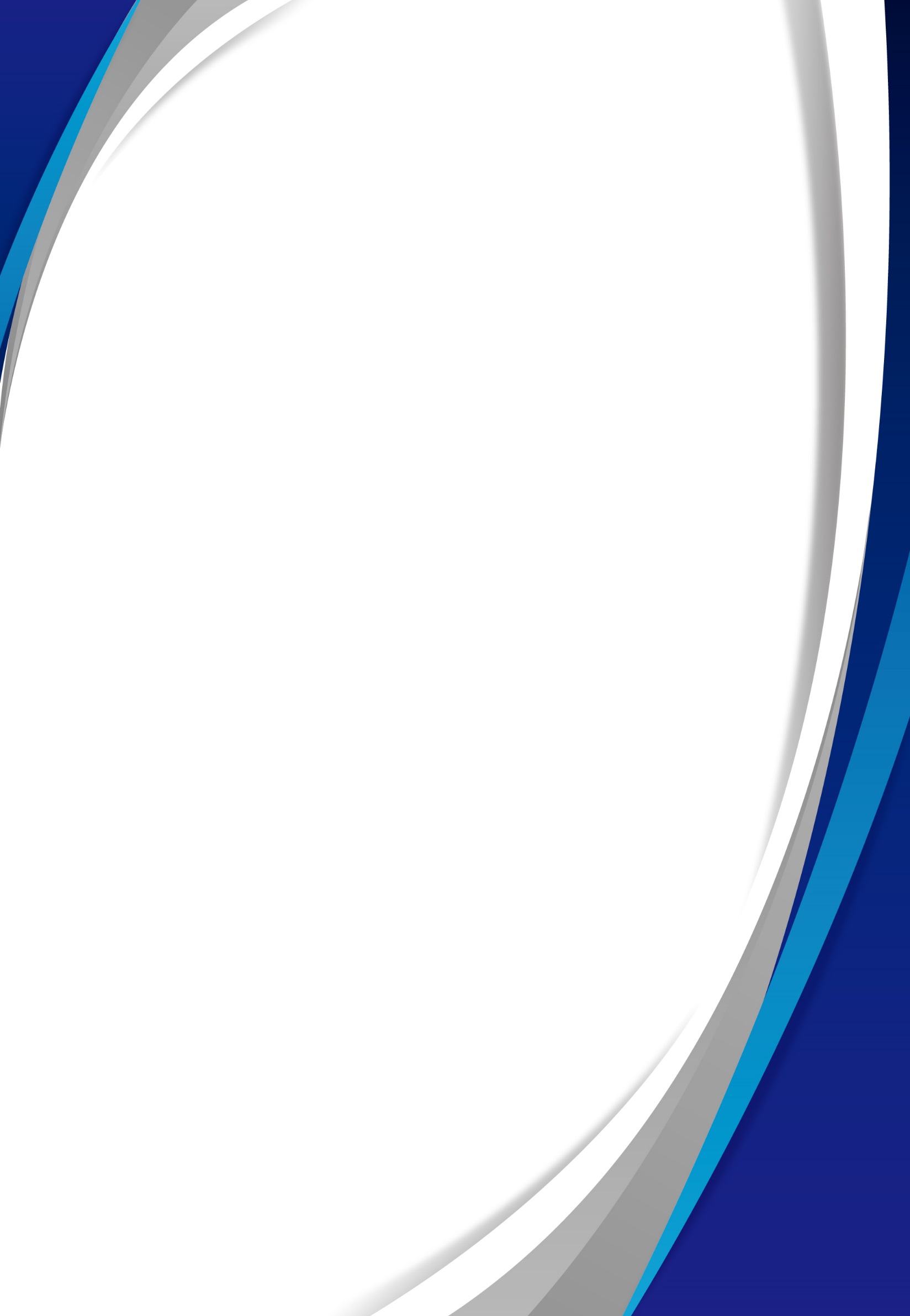 경기 종목 안내
*제출방법은 선수 선택 사항이며, 영상으로 제출 시
[뷰티크리에이터 인증서] 가 발급됩니다.
HAIR
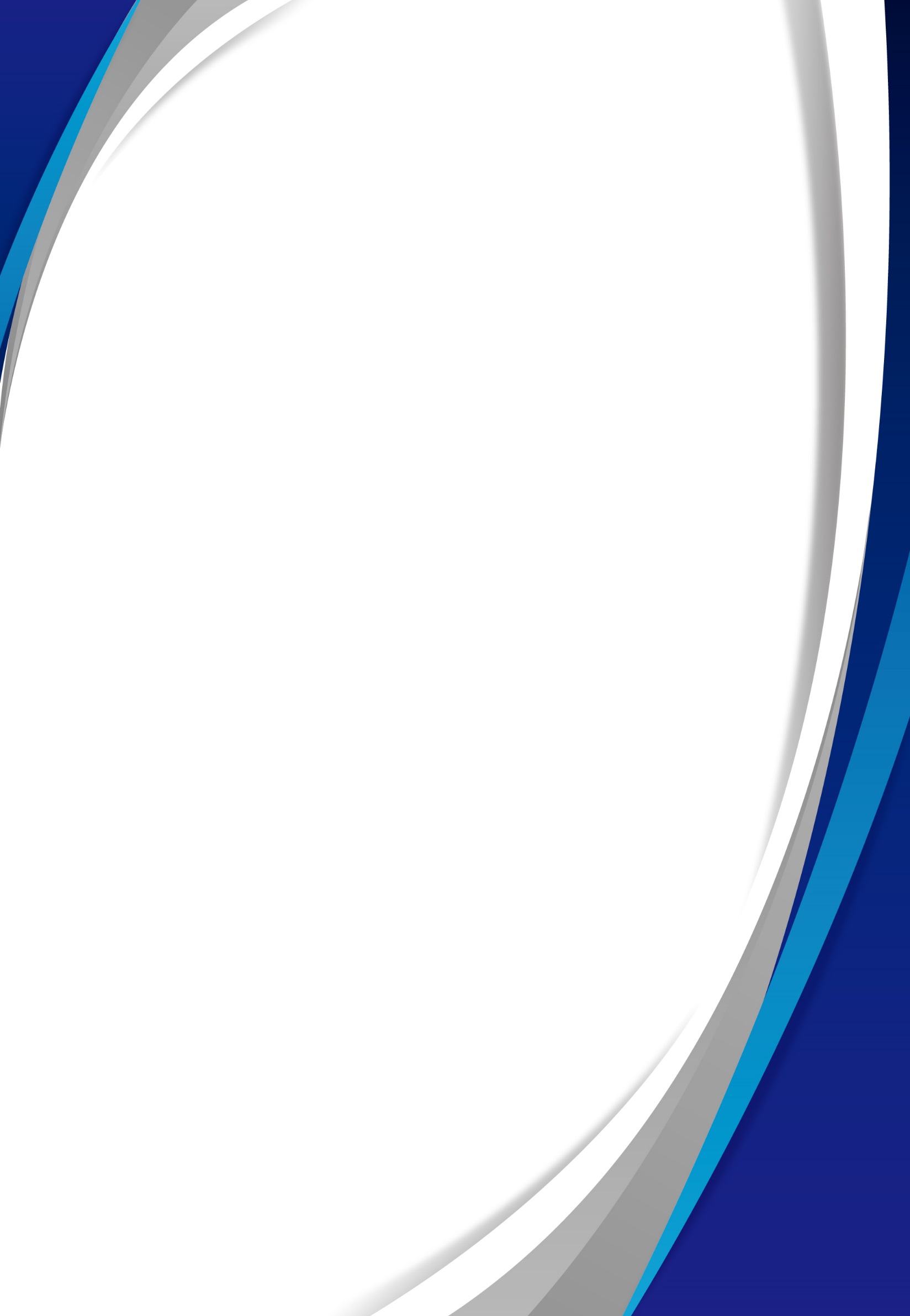 2. 사진 제출 방법
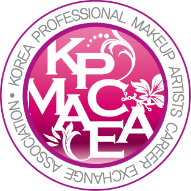 HAIR
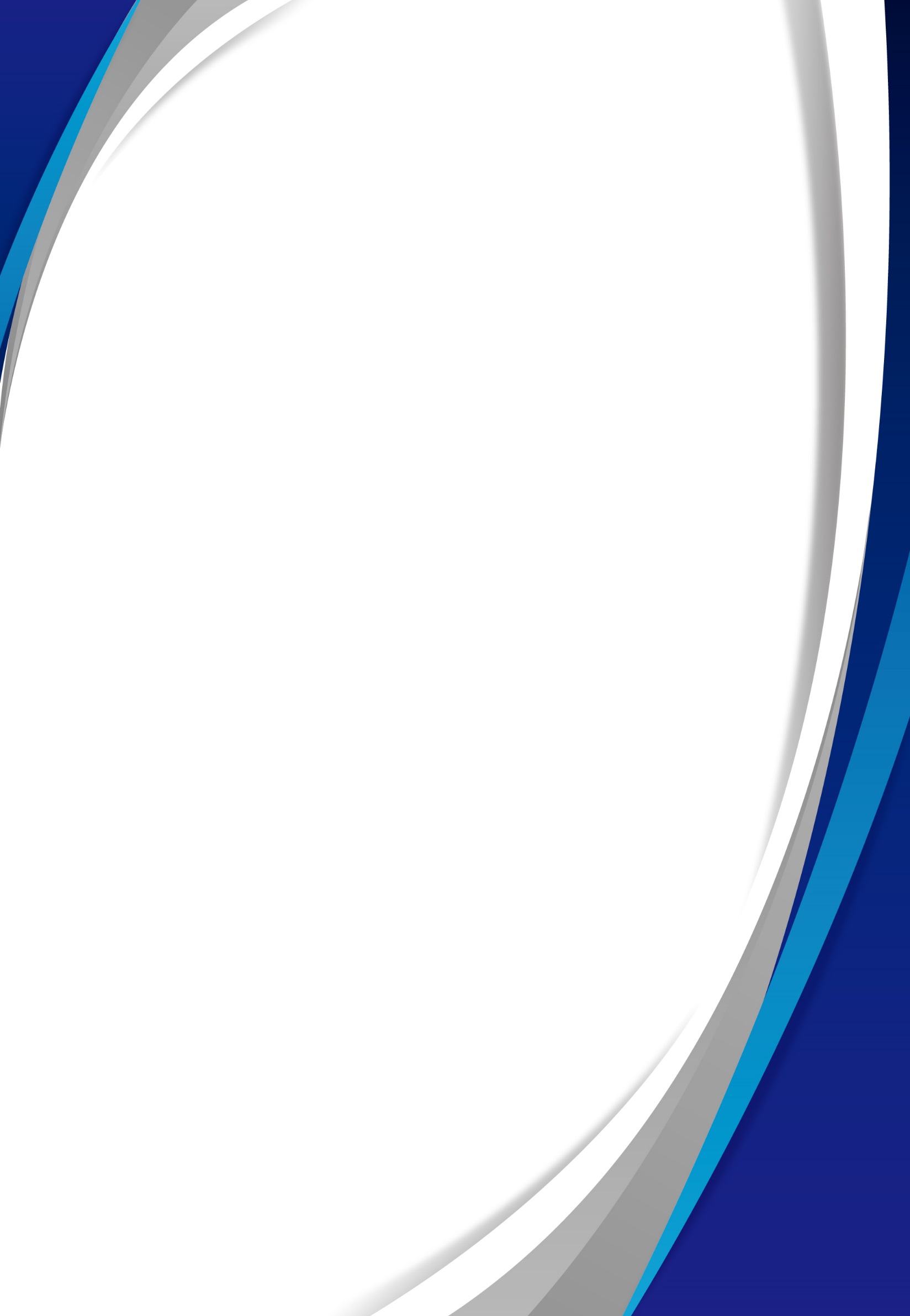 +제출양식
4절 검정색 하드보드지 좌측에 작품 사진 4개 부착, 
우측에 협회에서 제공한 양식에 맞춰 작성한 작품설명지를 
부착하여 제출
규격 : 하드보드지 – 크기 : 4절(537X387mm) 
색상 : 검정색
: 사진 – 크기 : 5X7(가로:12.7cm X 세로:17.8cm) / 
앞,뒤,좌,우 총 4장 
: 작품설명서 – 협회사이트에 업로드 되어 있는 양식

*마네킹 규격 제한 없음 (단, 삼각대 사용금지)
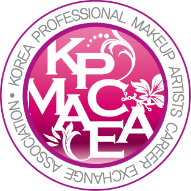 HAIR
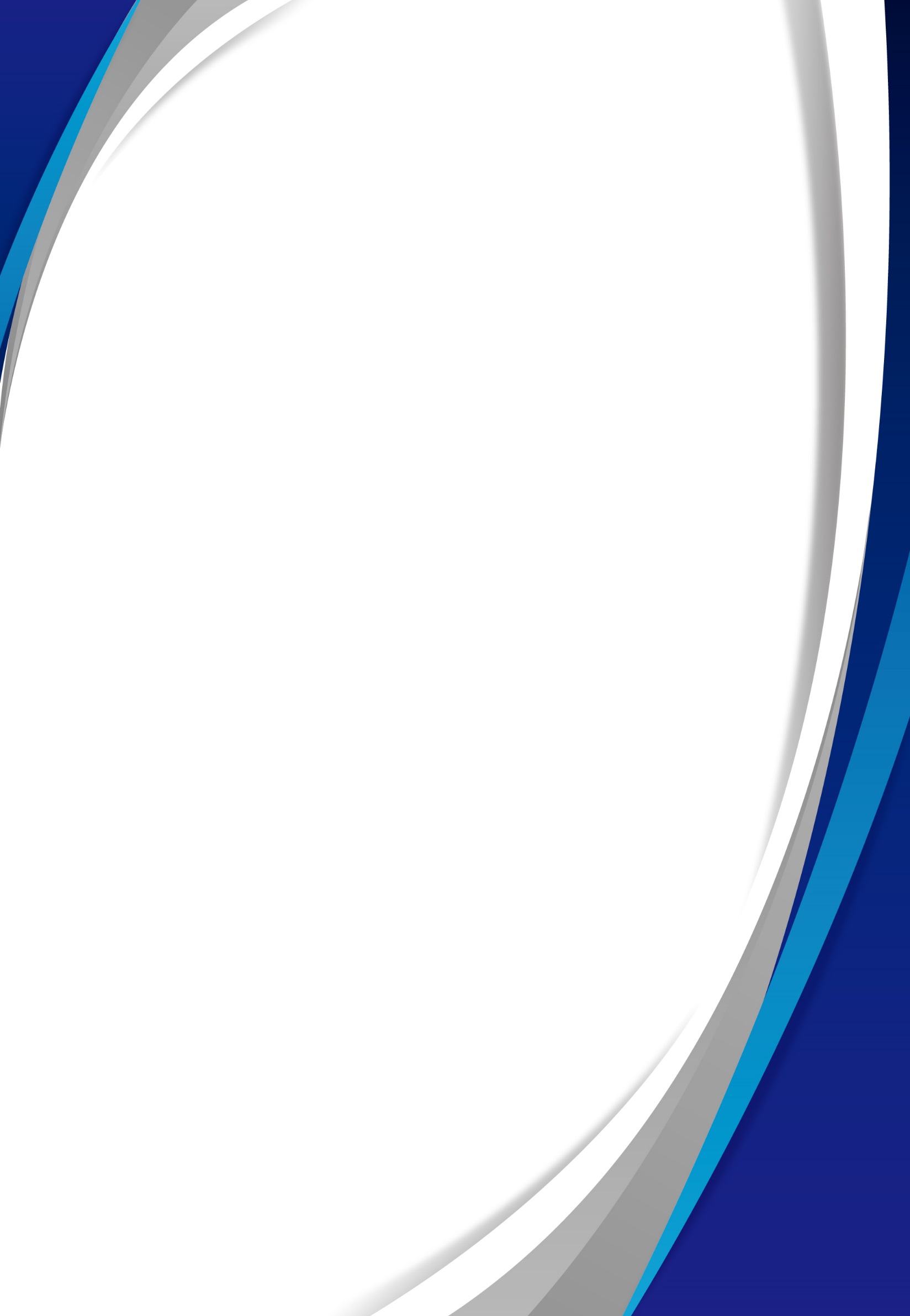 +사진 제출 예시
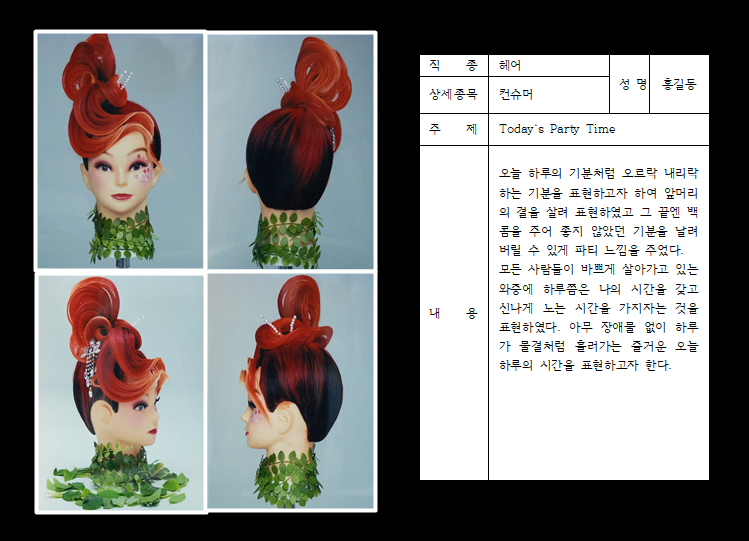 2. 사진 제출 방법
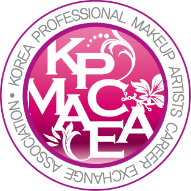 HAIR
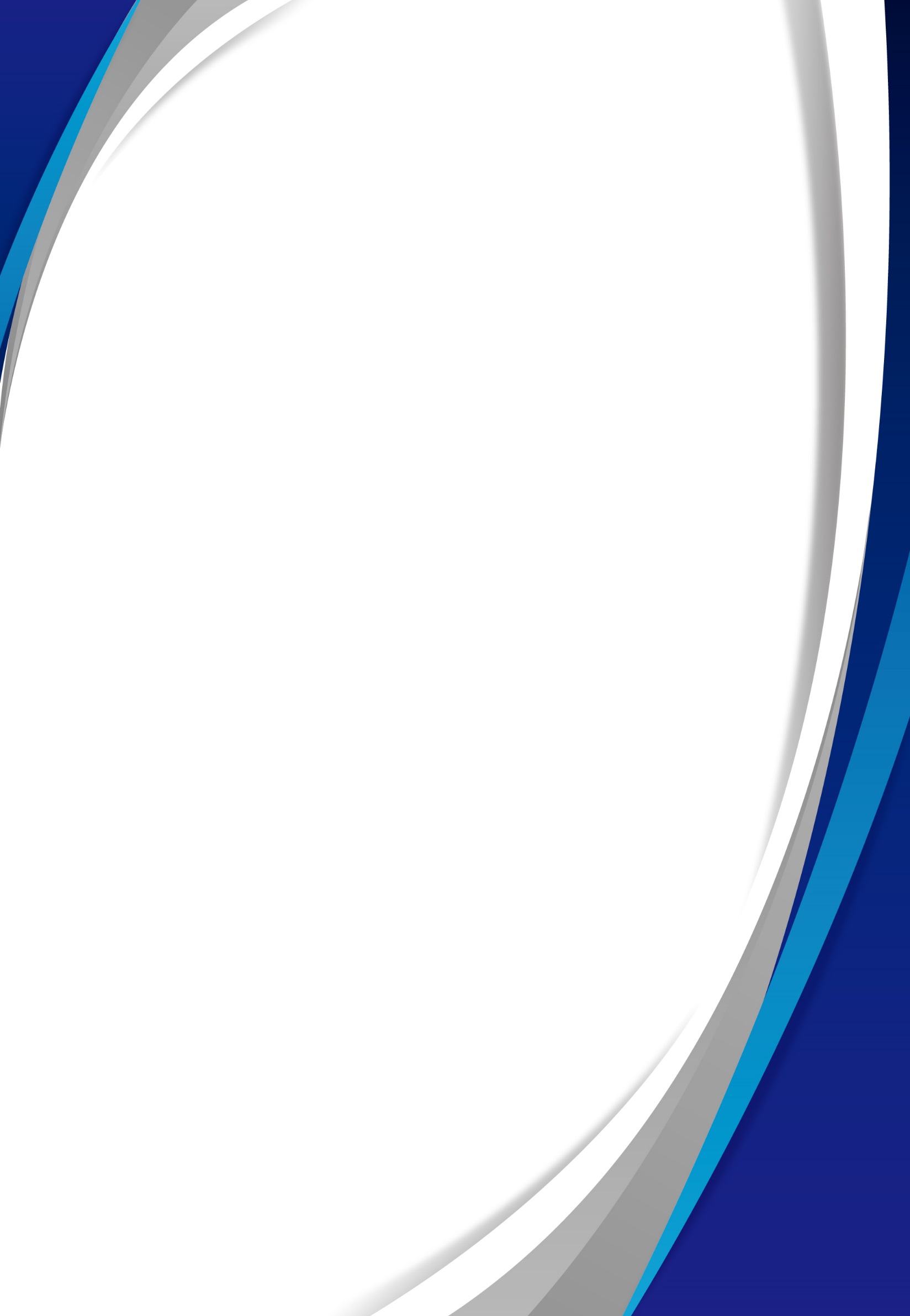 3. 영상 제출 방법
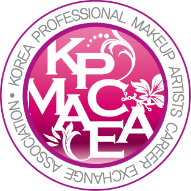 HAIR
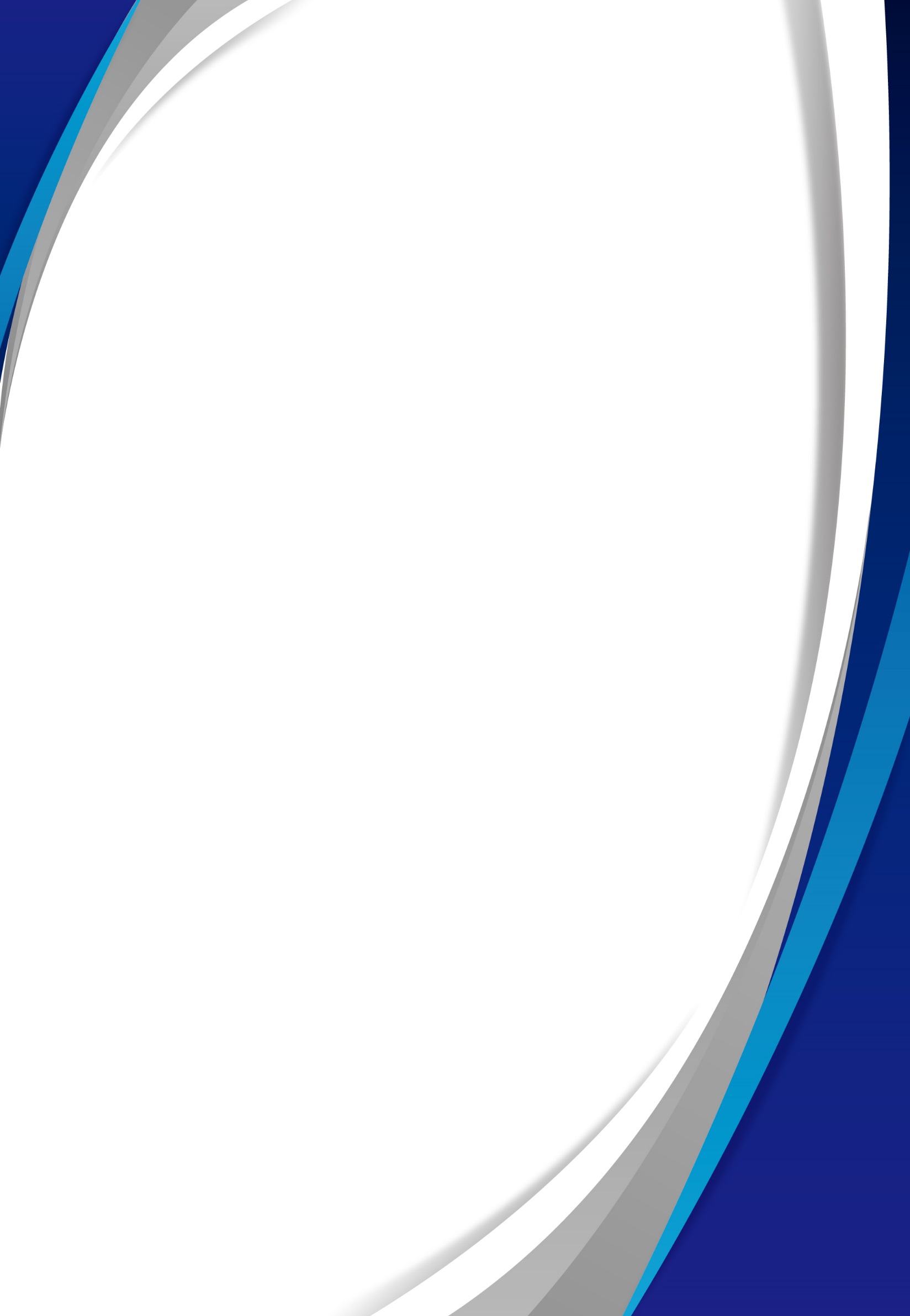 - 제출 영상 시간 : 3분 내외
 - 촬영 배경 : 화이트
 - 영상 용량 : 300MB ~ 400MB
 - 영상 해상도 : 1.080P
- 선수가 접수한 종목을 영상으로 촬영하여 제출
 - 경기에 필요한 재료를 지참 후 모델에게 작업하여 
    빠른 2배속으로 영상 편집 
   (편집기 자유 - 휴대폰 어플 : vllo, vivavideo 등)
 - 뷰티 보정 어플 사용 금지
 - 영상 파일 명 작성 시 : 
   이름_ 종목_선수번호.mp4
   (예: 김예술_드라이(인컬)_HDI-1.mp4)
 - 모든 영상 화면에는 선수번호가 동일하게 
   명시되어 있어야 함
 - 협회에서 예시한 가이드 영상과 동일한 
   구도로 촬영
 - 제출 메일: promake@nate.com
2. 경기 방식 별 상세안내
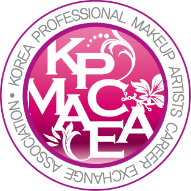 HAIR
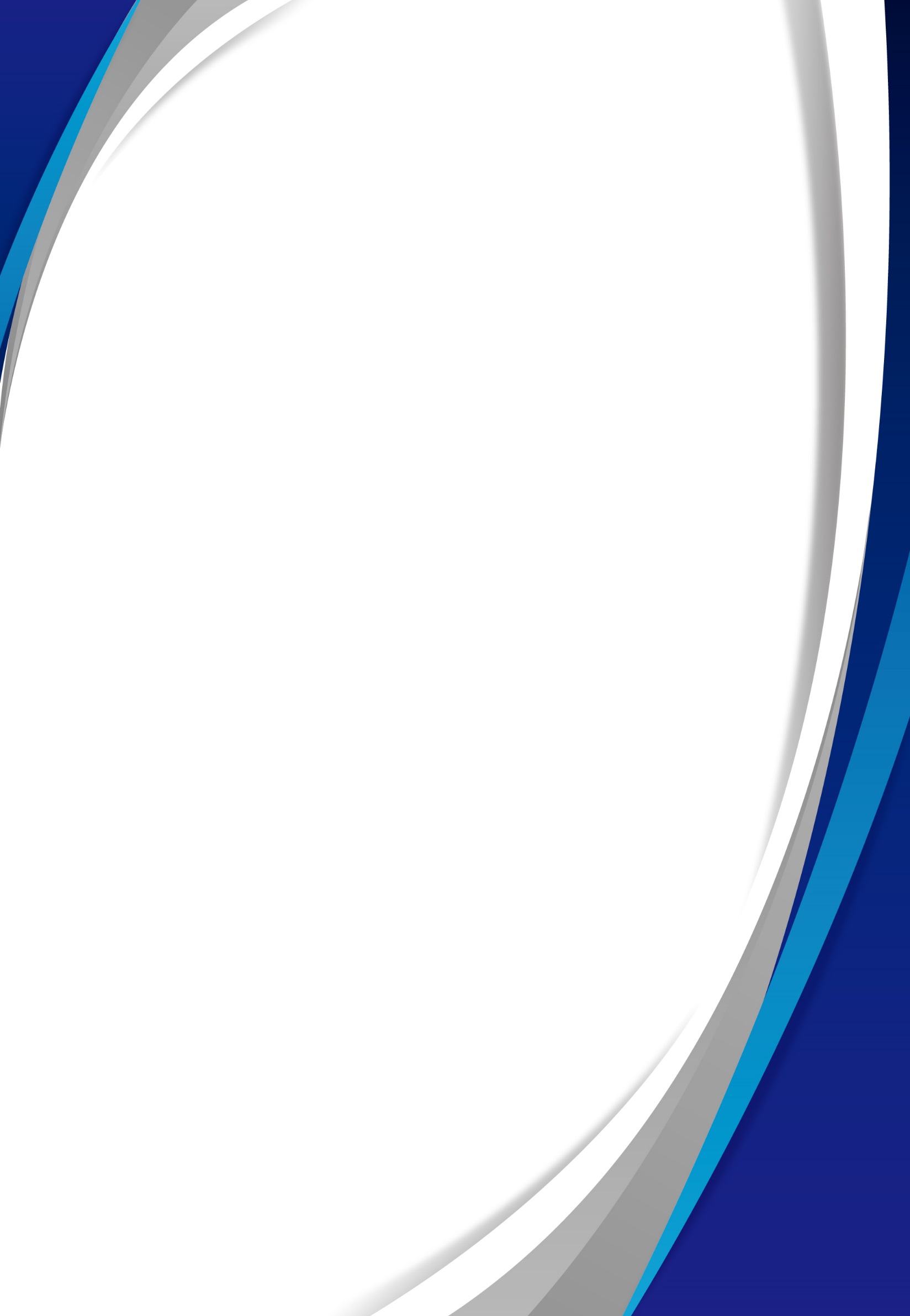 촬영 범위 : 마네킹에 작업하는 범위가 정확하게
                   나오게 촬영
선수 복장 : 미용사(헤어)- 국가실기 규정과 동일
마네킹 규정: 책상용 홀더만 가능 (삼각대 금지)
영상촬영 관련 자세한 사항은 “가이드 영상” 참조
    (협회 사이트 및 유튜브에서 확인)

- 사이트: https://www.promakeup.or.kr
- 유튜브 https://www.youtube.com/channel/UCV6HXuTuSbN__kZtCoYTD2A
2. 경기 방식 별 상세안내
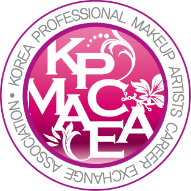 HAIR
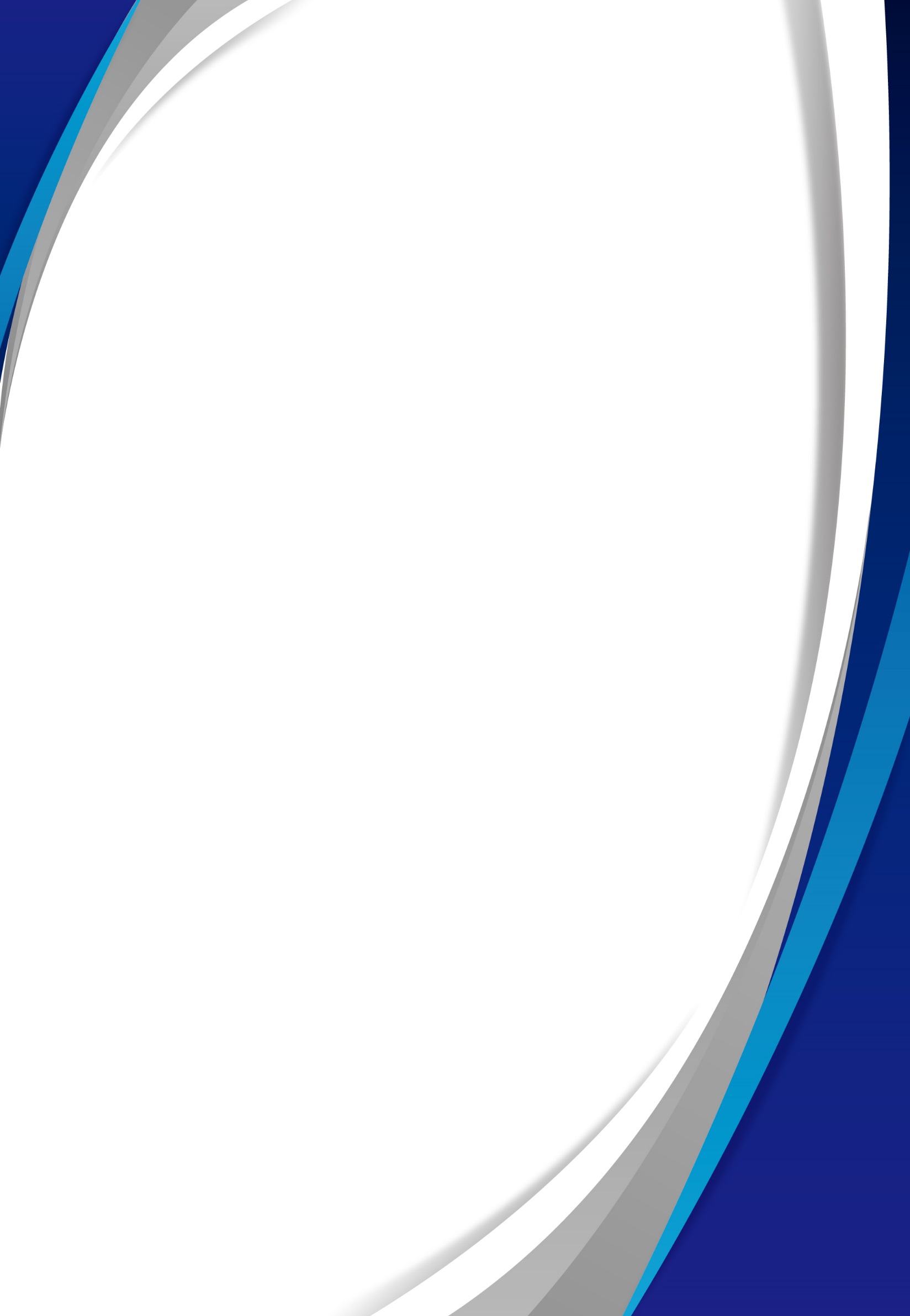 +영상 촬영(편집)예시: 퍼머넌트웨이브(기본형)
- 스마트폰 촬영 후 편집어플을 사용하여 3분내외로 작업
- 촬영순서: 
   1~6번(1배속) -> 7~12번 (7~10배속) -> 13~17번 (1배속)
- 영상화면에 선수번호 동일하게 삽입
2. 경기 방식 별 상세안내
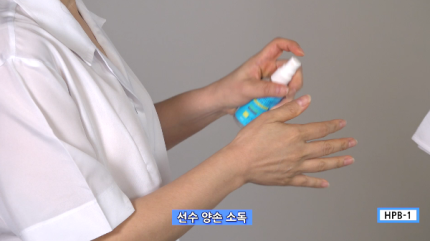 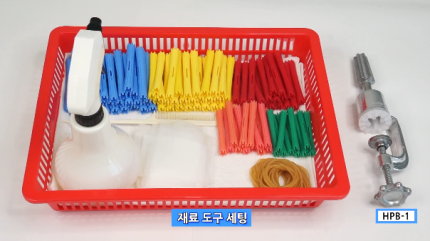 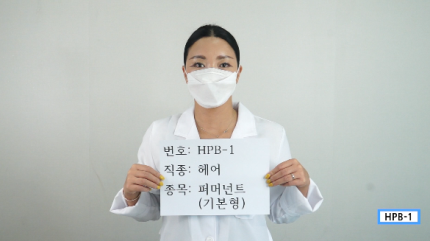 선수 참가 정보            2. 재료 및 도구 세팅           3. 양 손 소독
선수 모습                      
선수 번호 : HPB-1            
참가 직종 : 헤어
상세 종목 : 퍼머넌트웨이브(기본형)
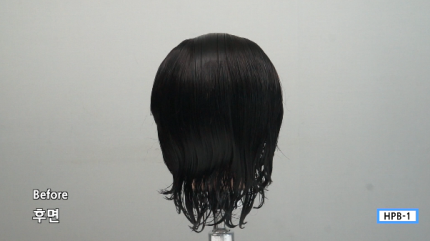 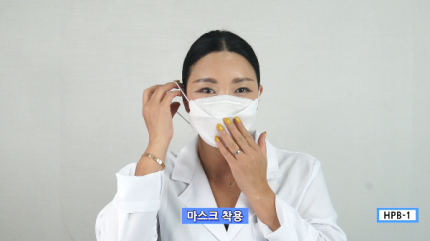 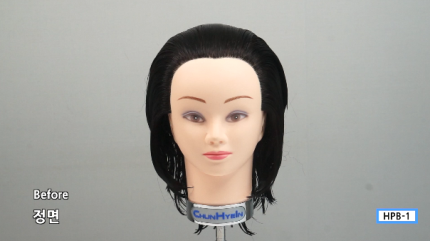 4. 마스크 착용           5. 마네킹 Before-정면       6. 마네킹 Before-후면
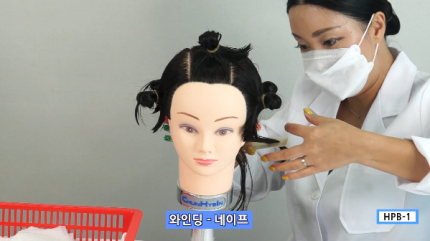 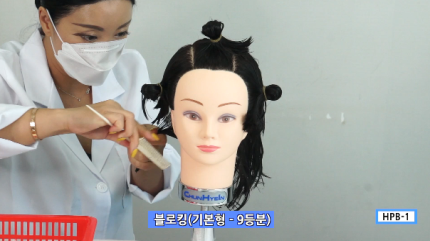 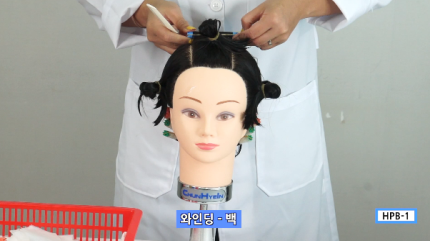 7. 블로킹(9등분)          8. 와인딩(네이프)             9. 와인딩(백)
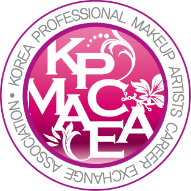 HAIR
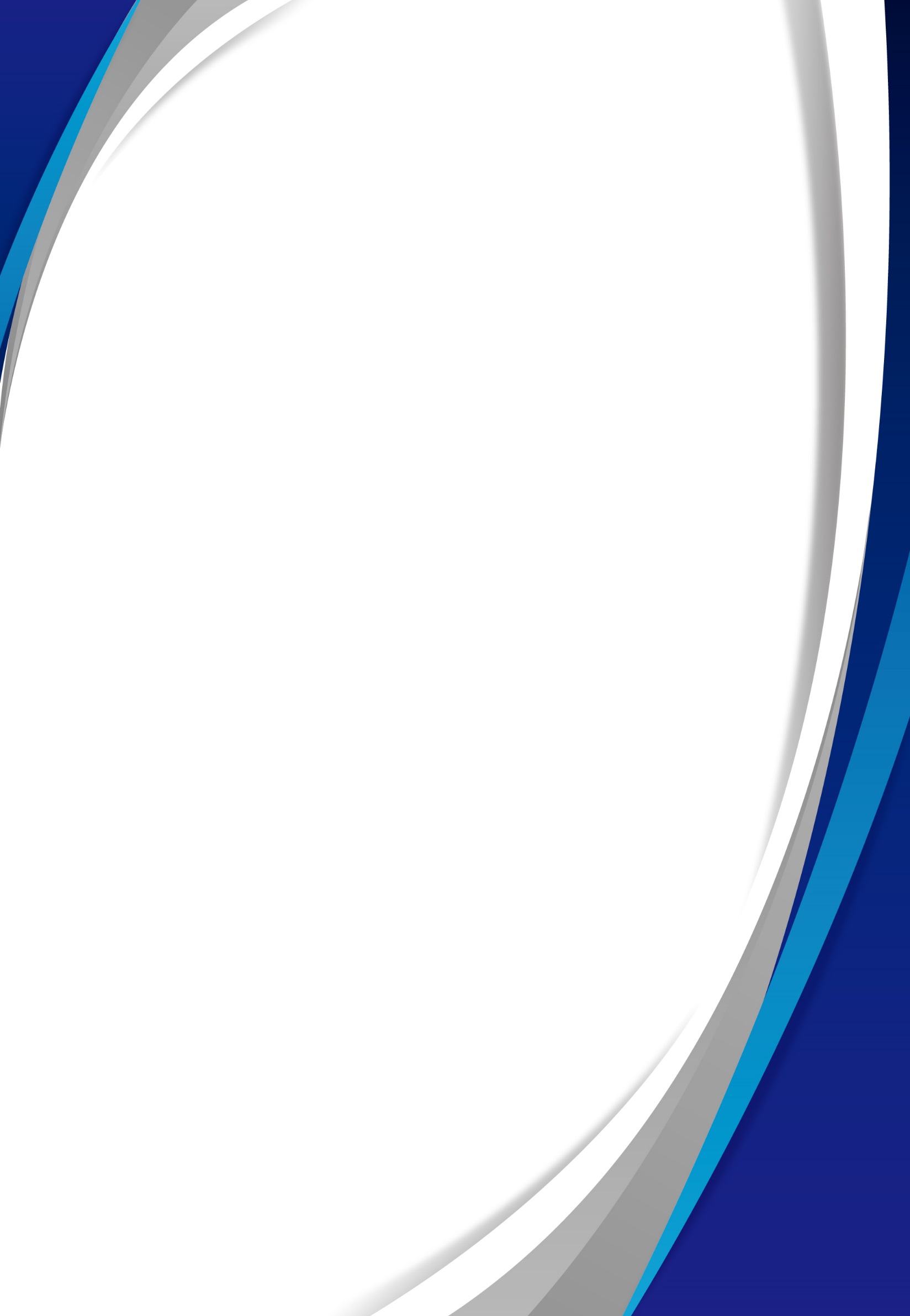 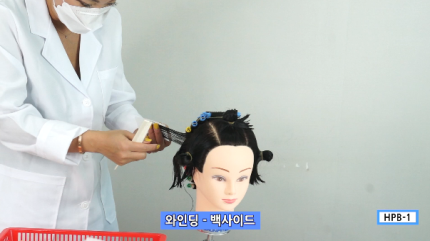 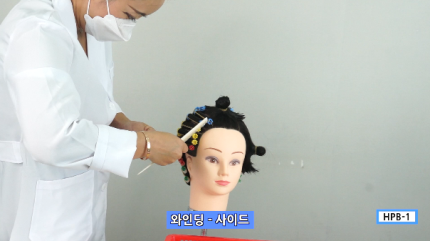 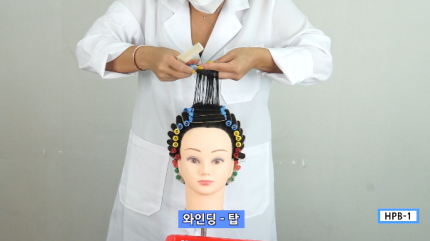 10. 와인딩(백사이드)      11. 와인딩(사이드)            12. 와인딩(탑)
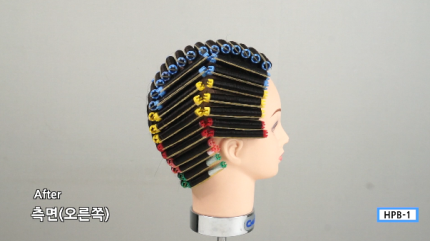 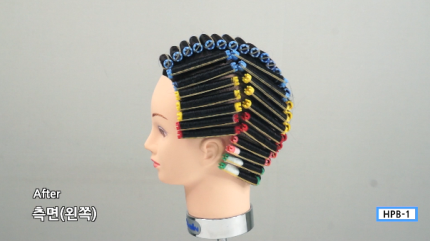 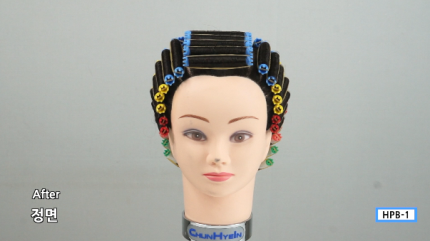 13. 완성작-정면           14. 완성작-측면(왼쪽)            15. 완성작-측면
                                                                           (오른쪽)
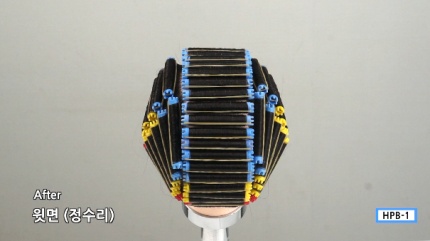 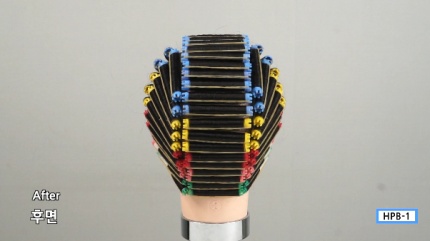 16. 완성작-후면                    17. 완성작-윗면
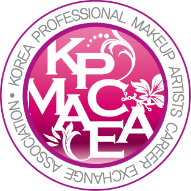 HAIR
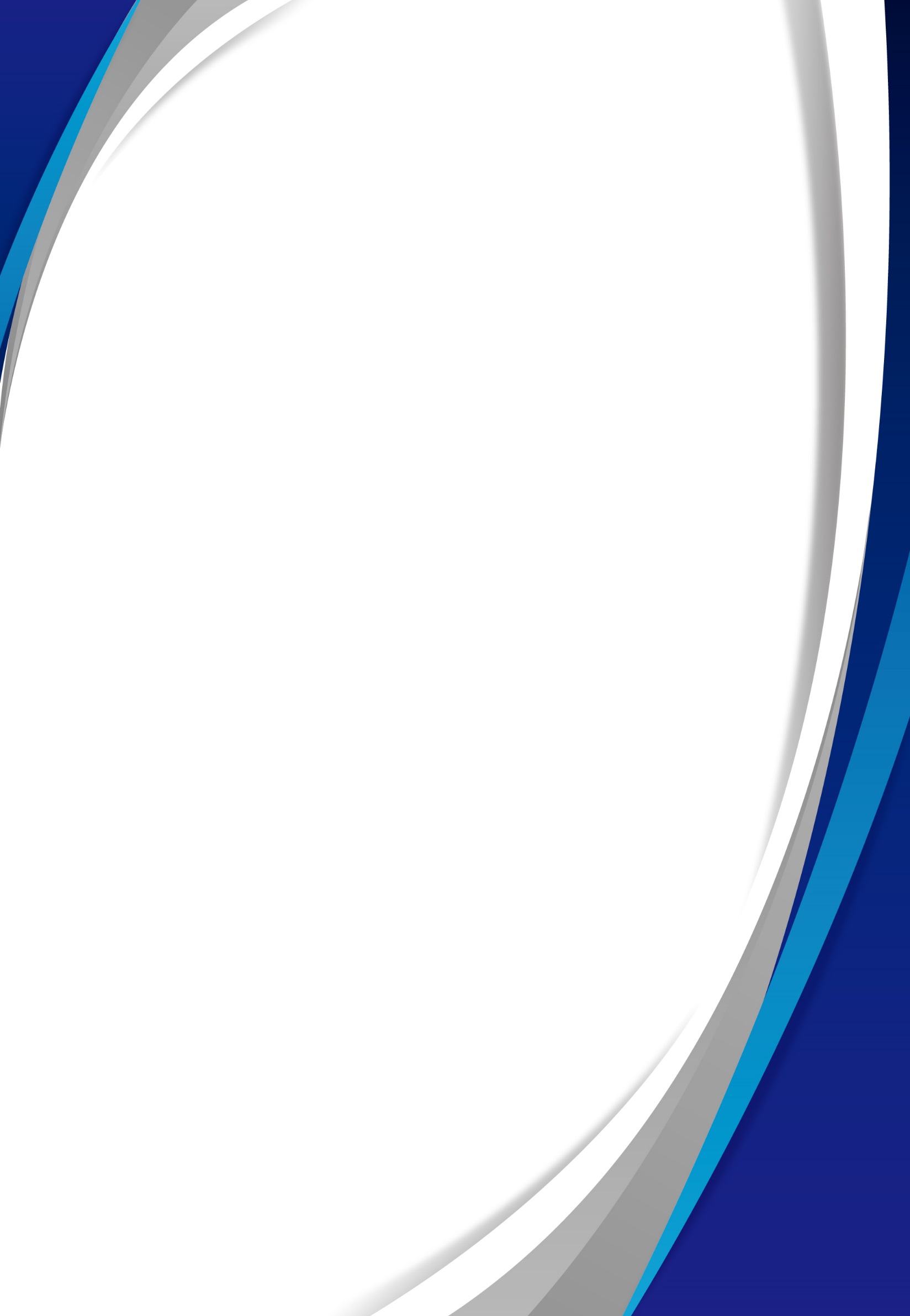 +영상 촬영(편집) 예시: 업스타일(창작)
- 스마트폰 촬영 후 편집어플을 사용하여 3분내외로 작업
- 촬영순서: 
   1~6번(1배속) -> 7번 (7~10배속) -> 8~11번 (1배속)
- 영상화면에 선수번호 동일하게 삽입
2. 경기 방식 별 상세안내
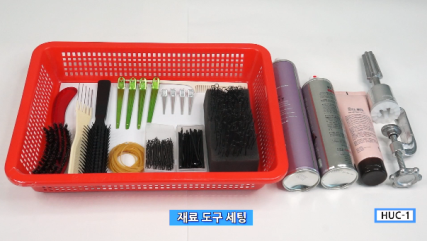 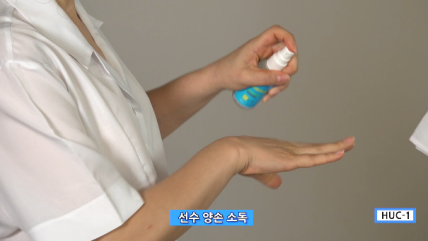 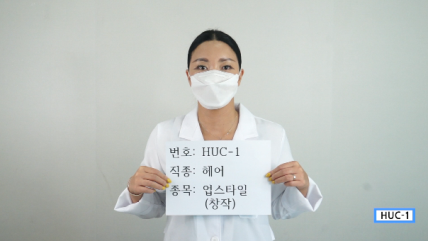 선수 참가 정보          2. 재료 및 도구 세팅              3. 양 손 소독
선수 모습
선수 번호 : HUC-1
참가 직종 : 헤어
상세 종목 : 업스타일(창작)
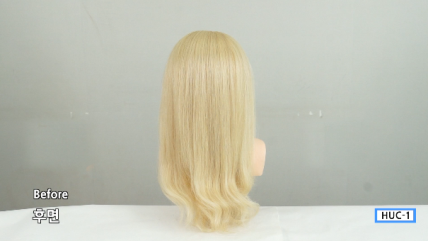 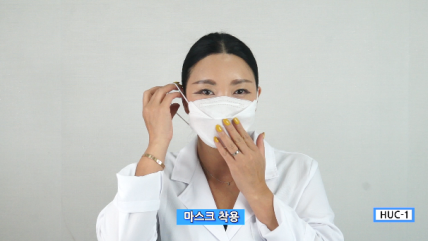 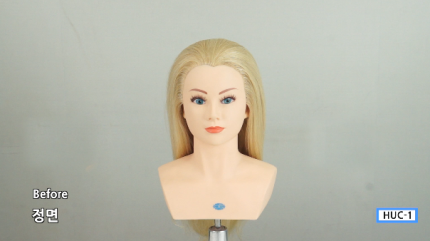 4. 마스크 착용            5. 마네킹 Before-정면     6. 마네킹 Before-후면
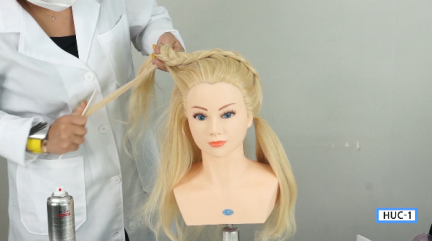 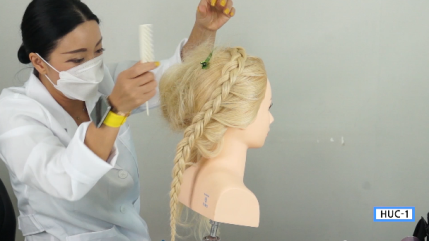 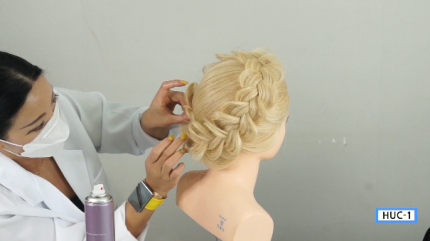 7. 창작 업스타일
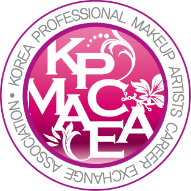 HAIR
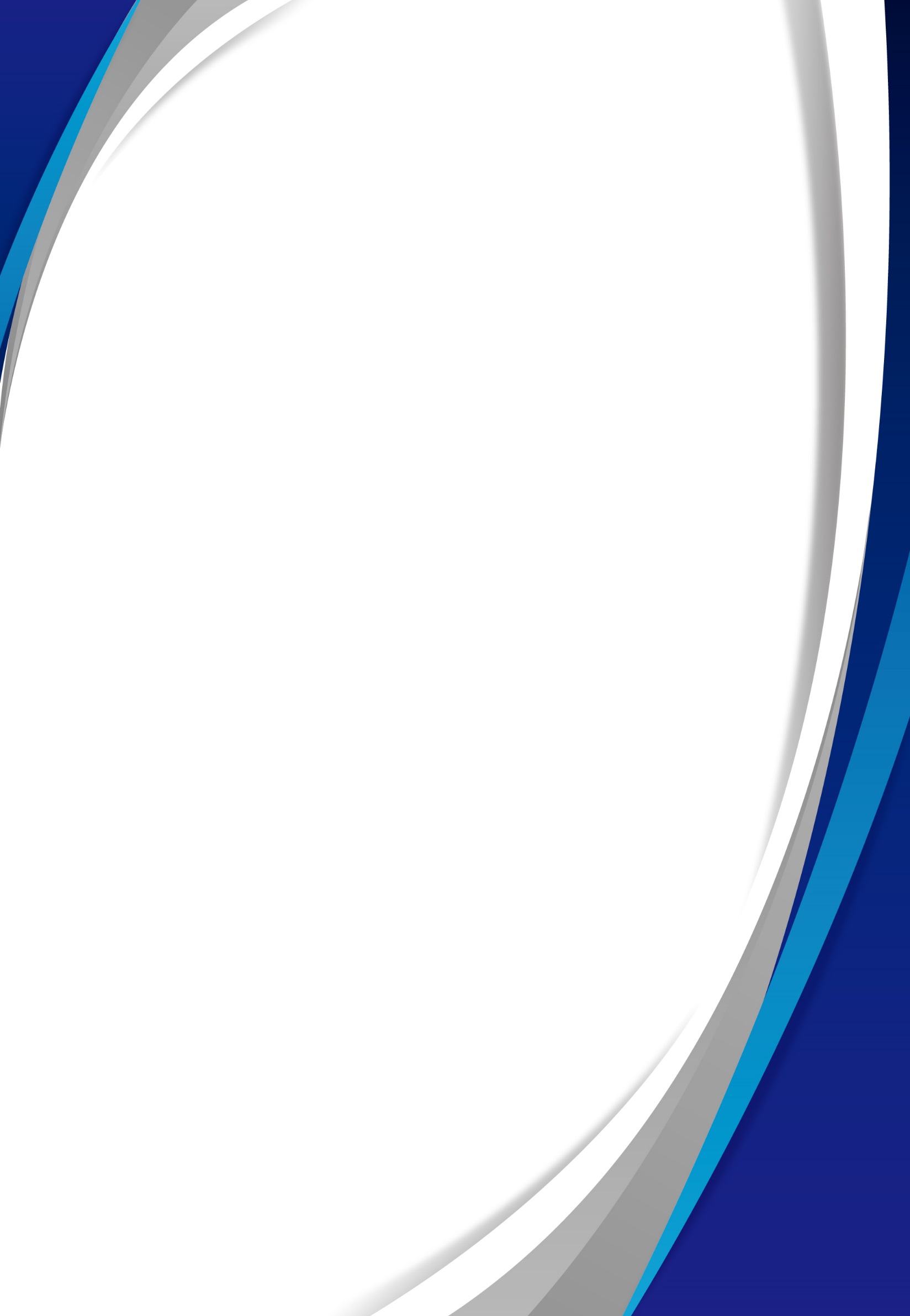 2. 경기 방식 별 상세안내
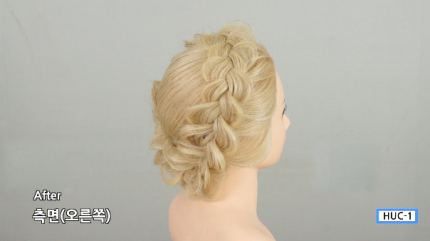 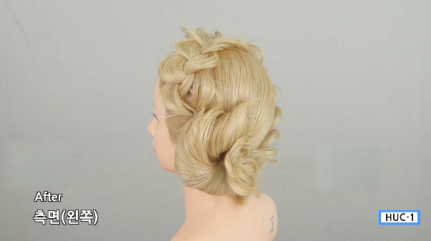 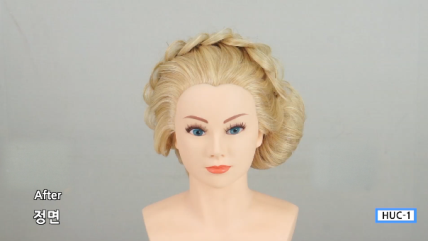 8. 완성작-정면               9. 완성작-측면(왼쪽)     10. 완성작-측면(오른쪽)
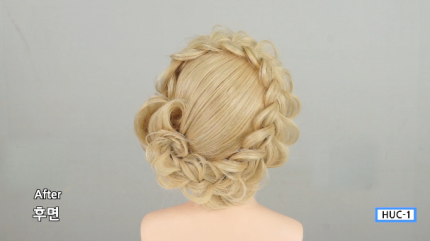 11. 완성작-후면
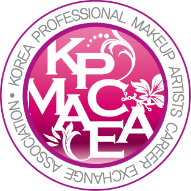 HAIR
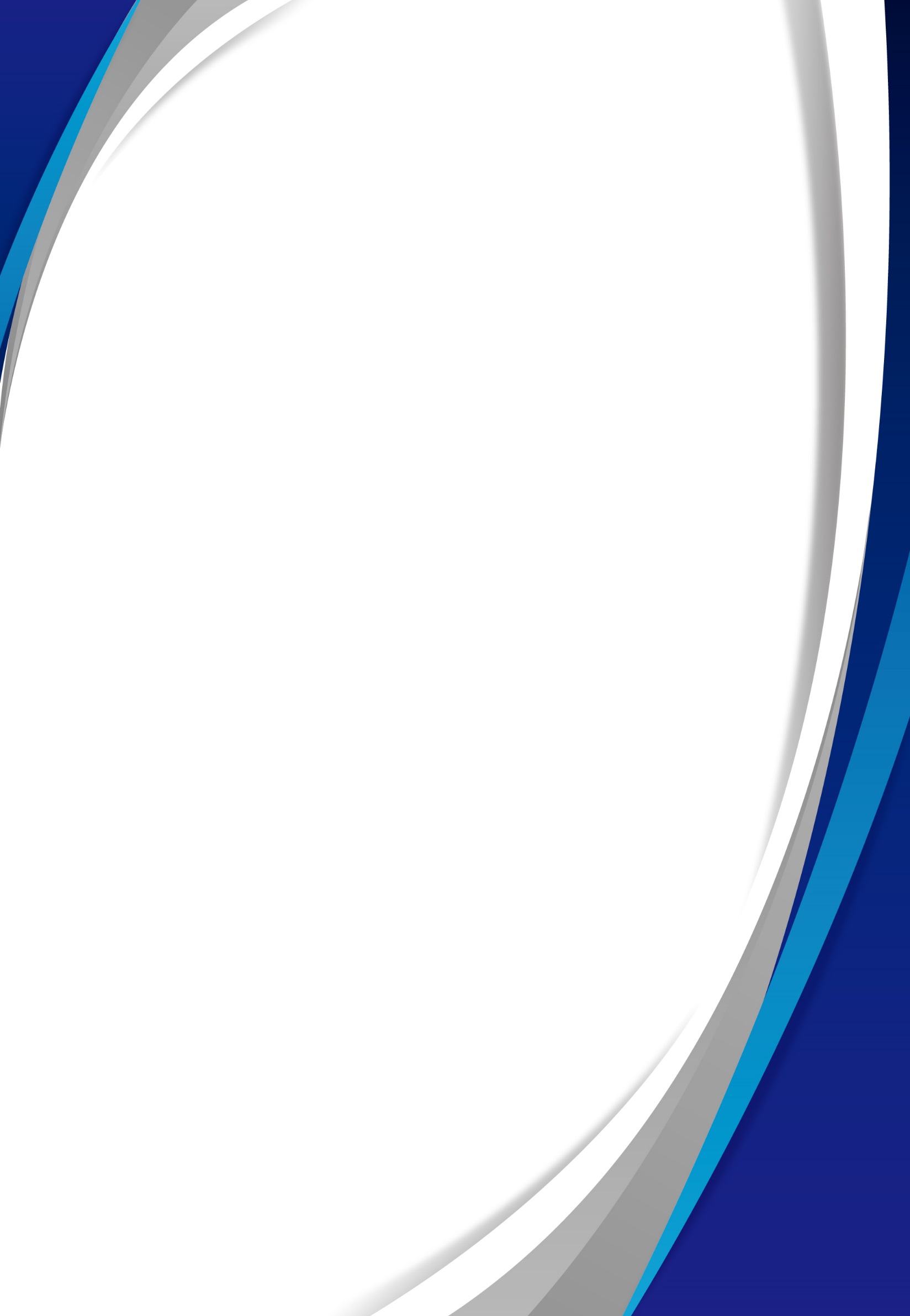 4. 사진&영상 
종목별 상세규정
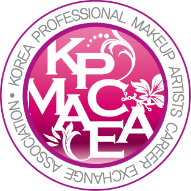 HAIR
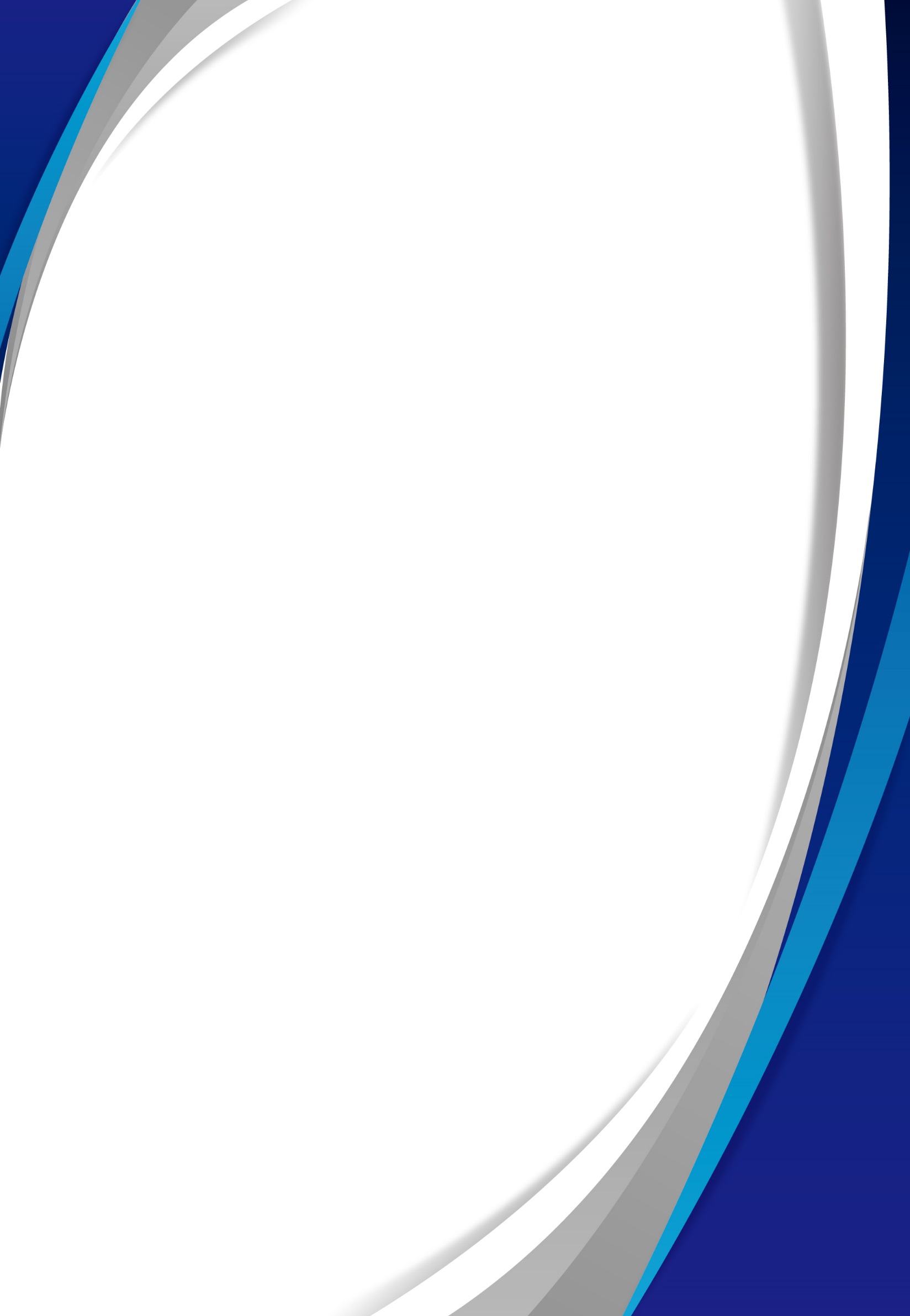 2. 경기 방식 별 상세안내
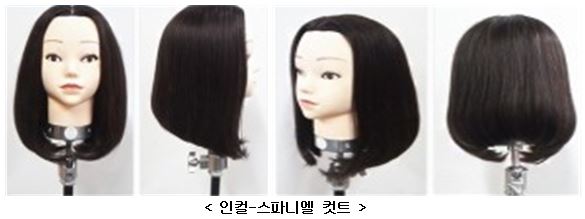 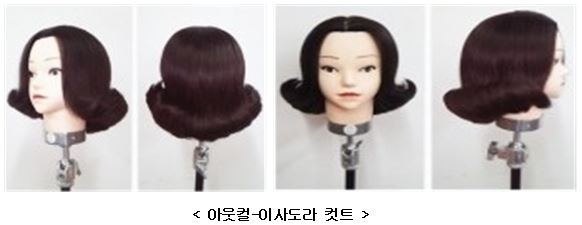 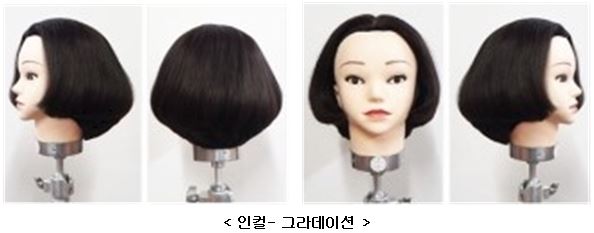 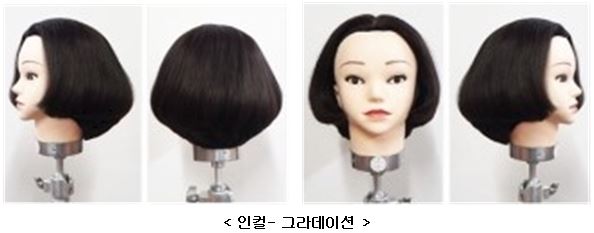 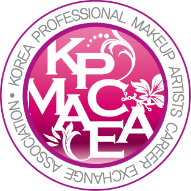 HAIR
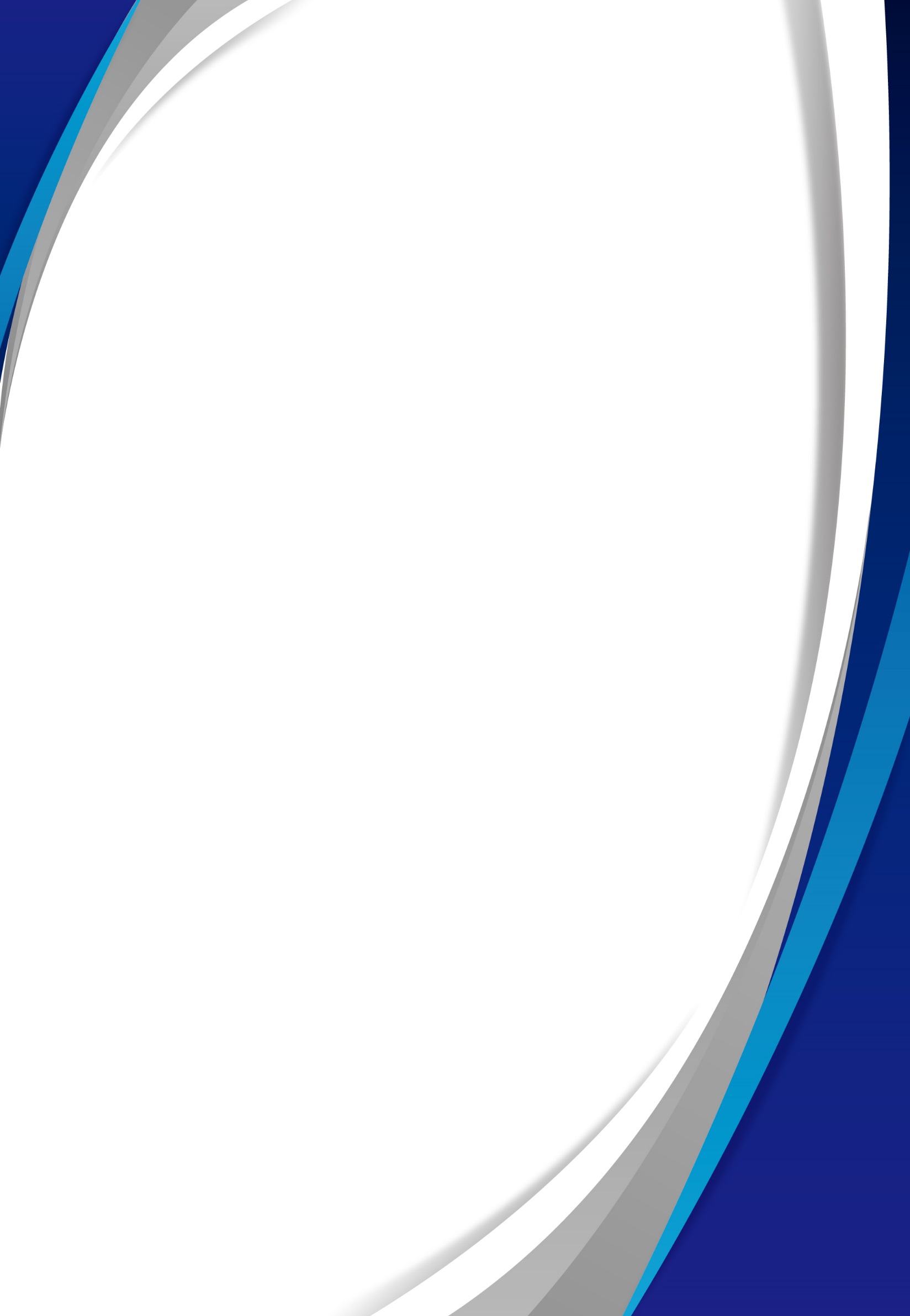 2. 경기 방식 별 상세안내
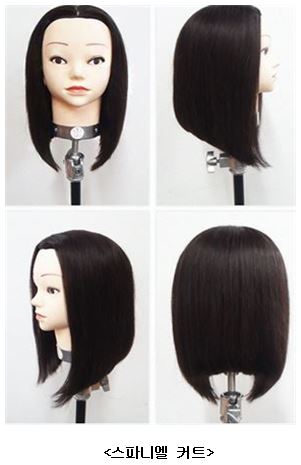 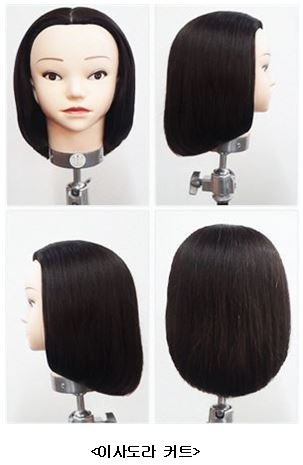 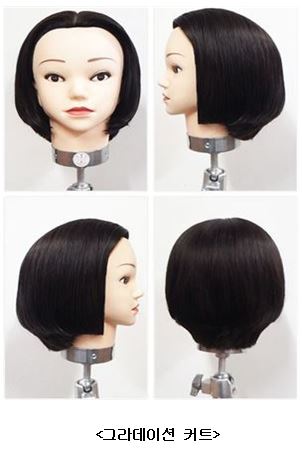 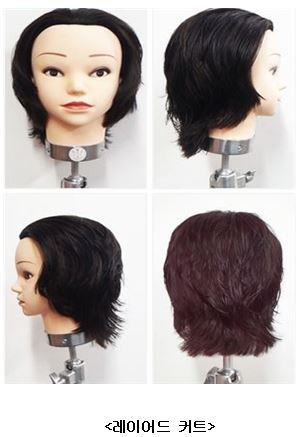 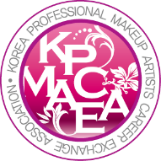 HAIR
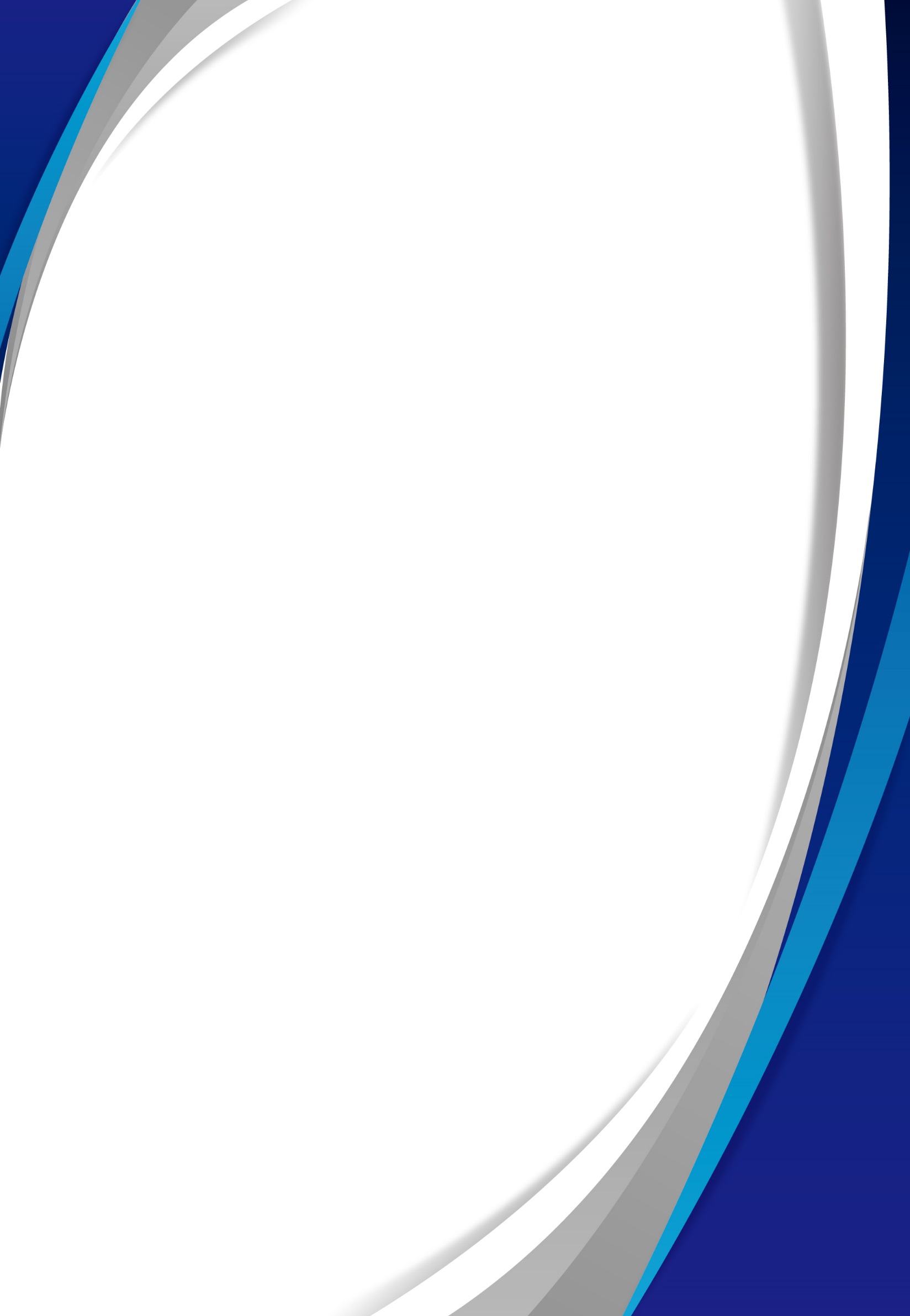 2. 경기 방식 별 상세안내
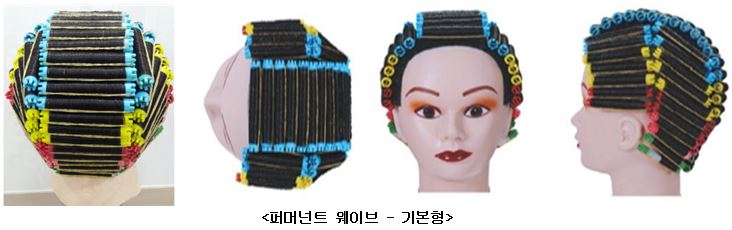 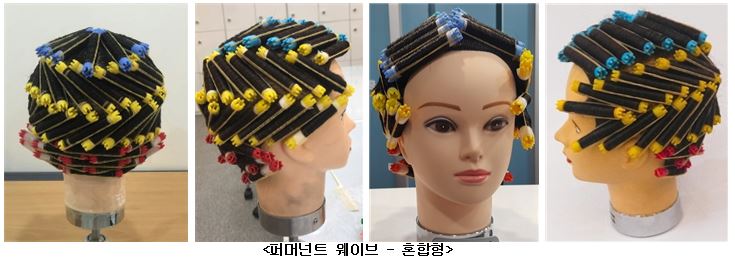 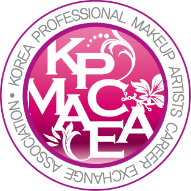 HAIR
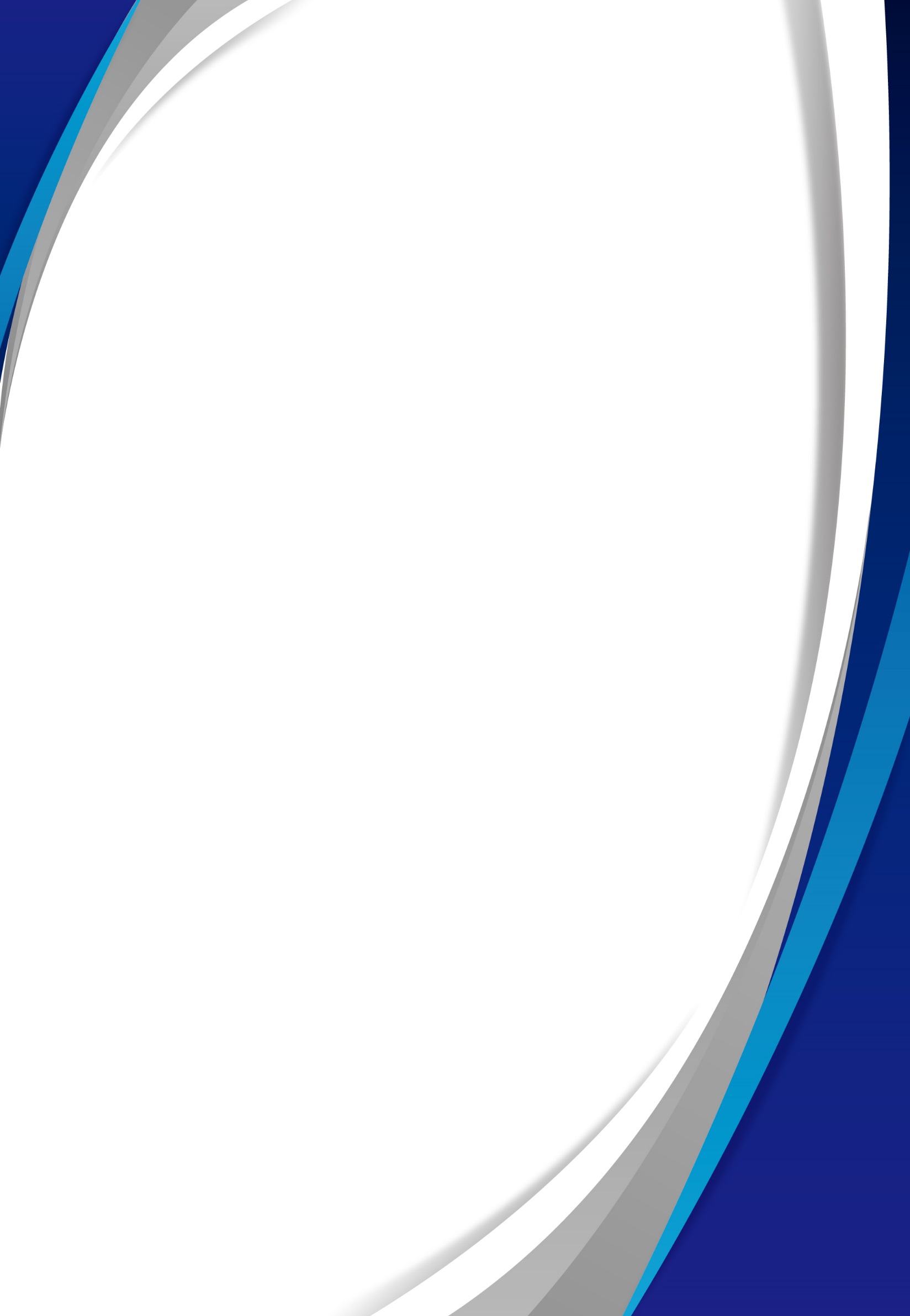 2. 경기 방식 별 상세안내
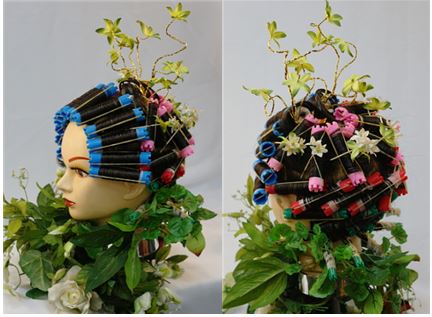 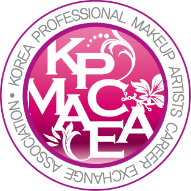 [예시로 연출된 사진이므로 동일작업 시 실격처리]
HAIR
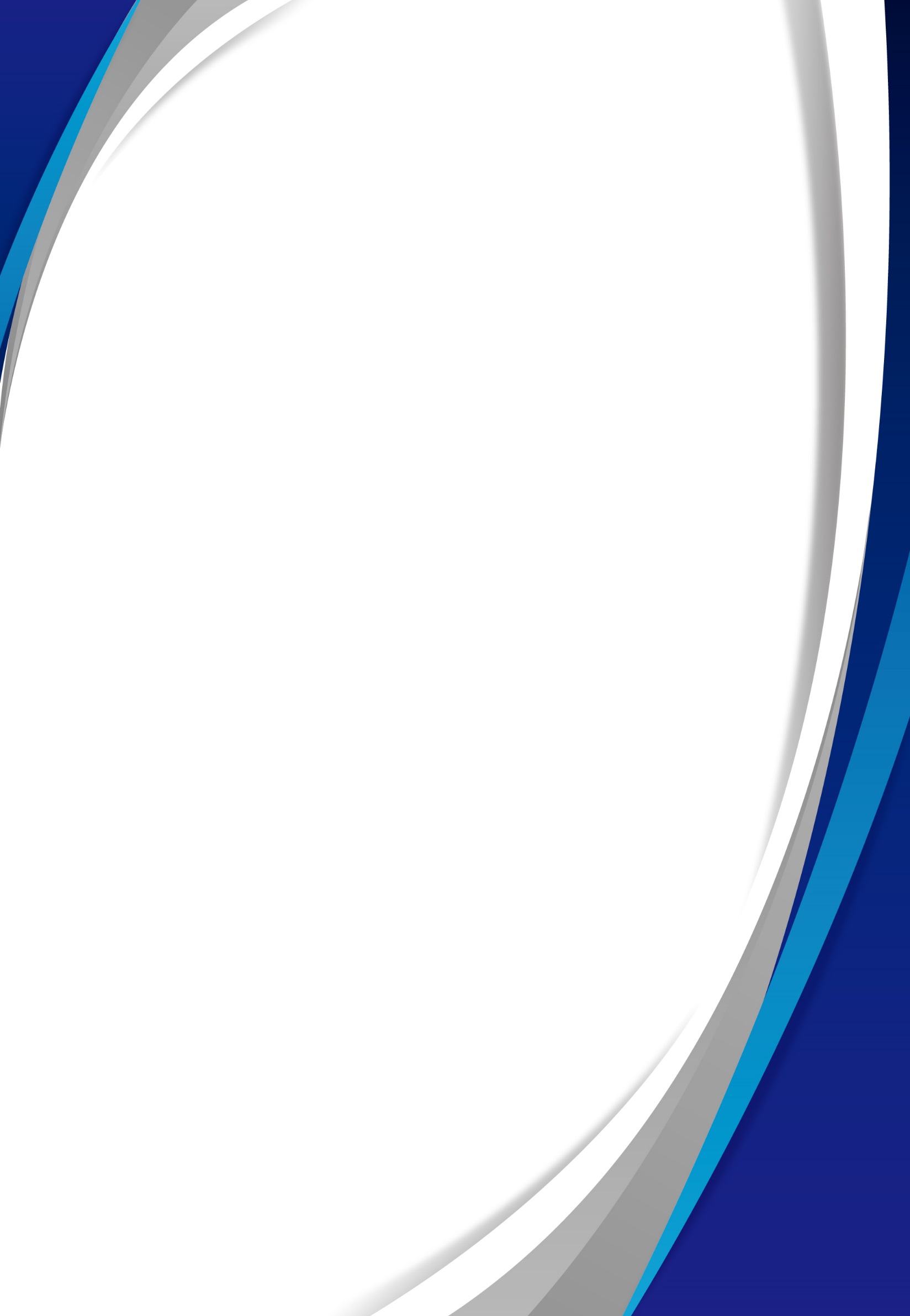 2. 경기 방식 별 상세안내
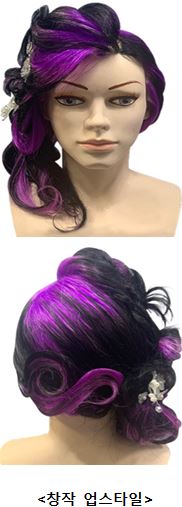 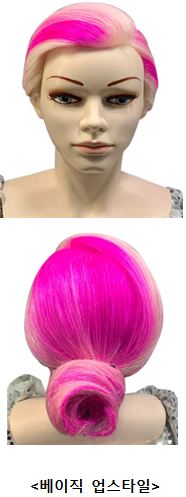 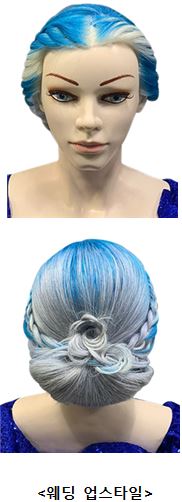 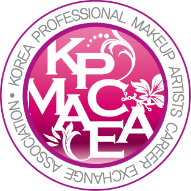 HAIR
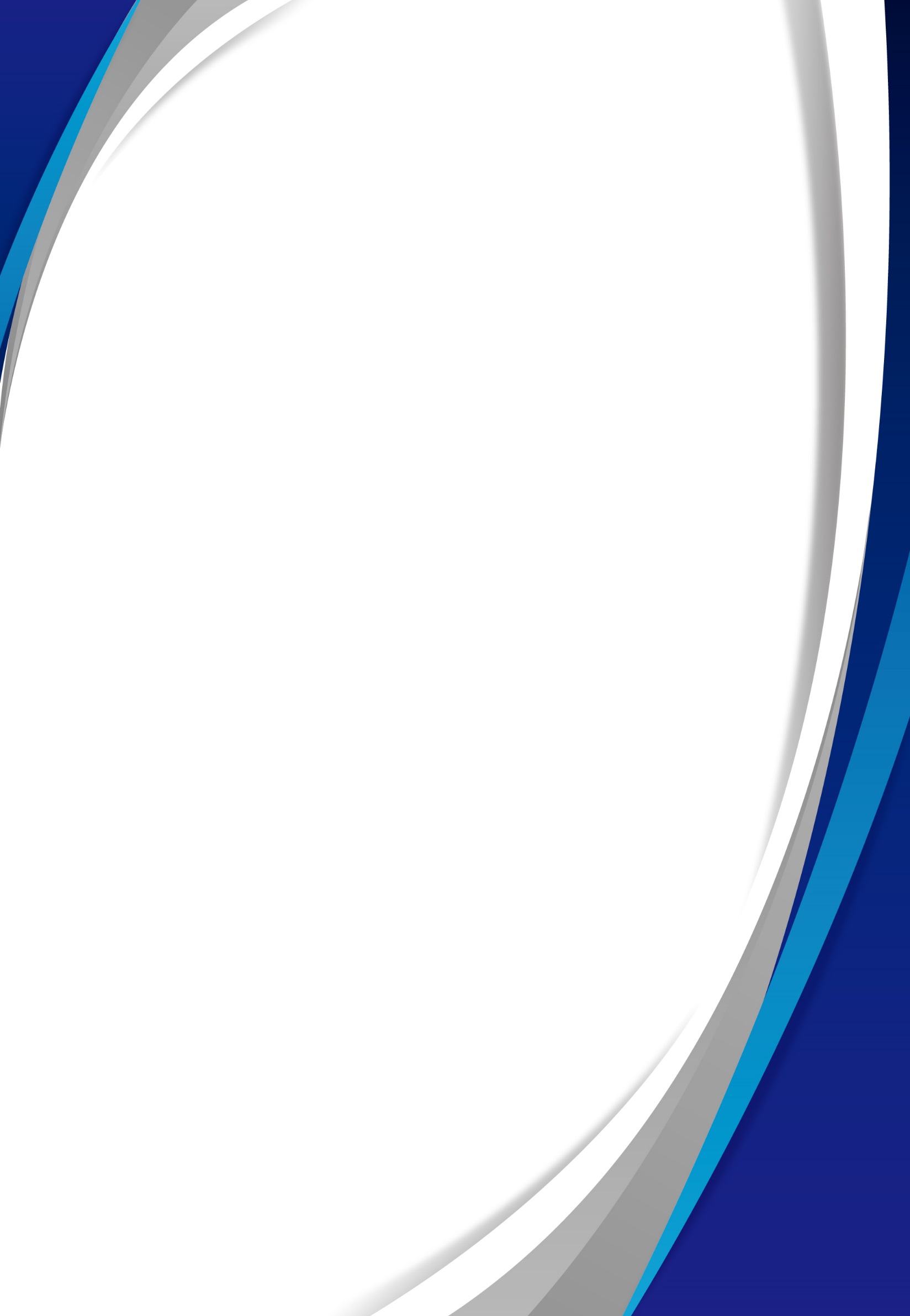 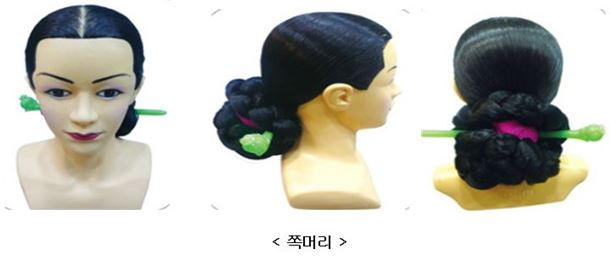 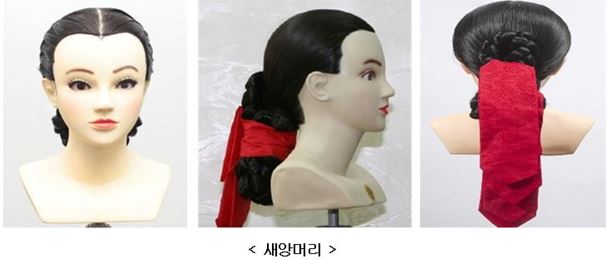 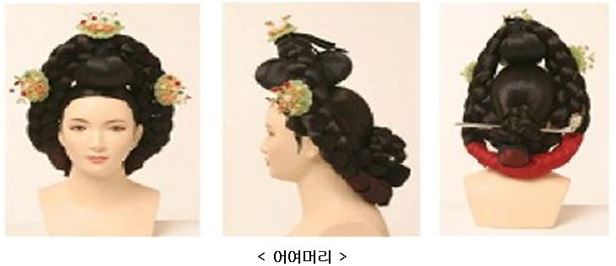 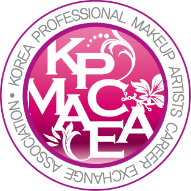 HAIR
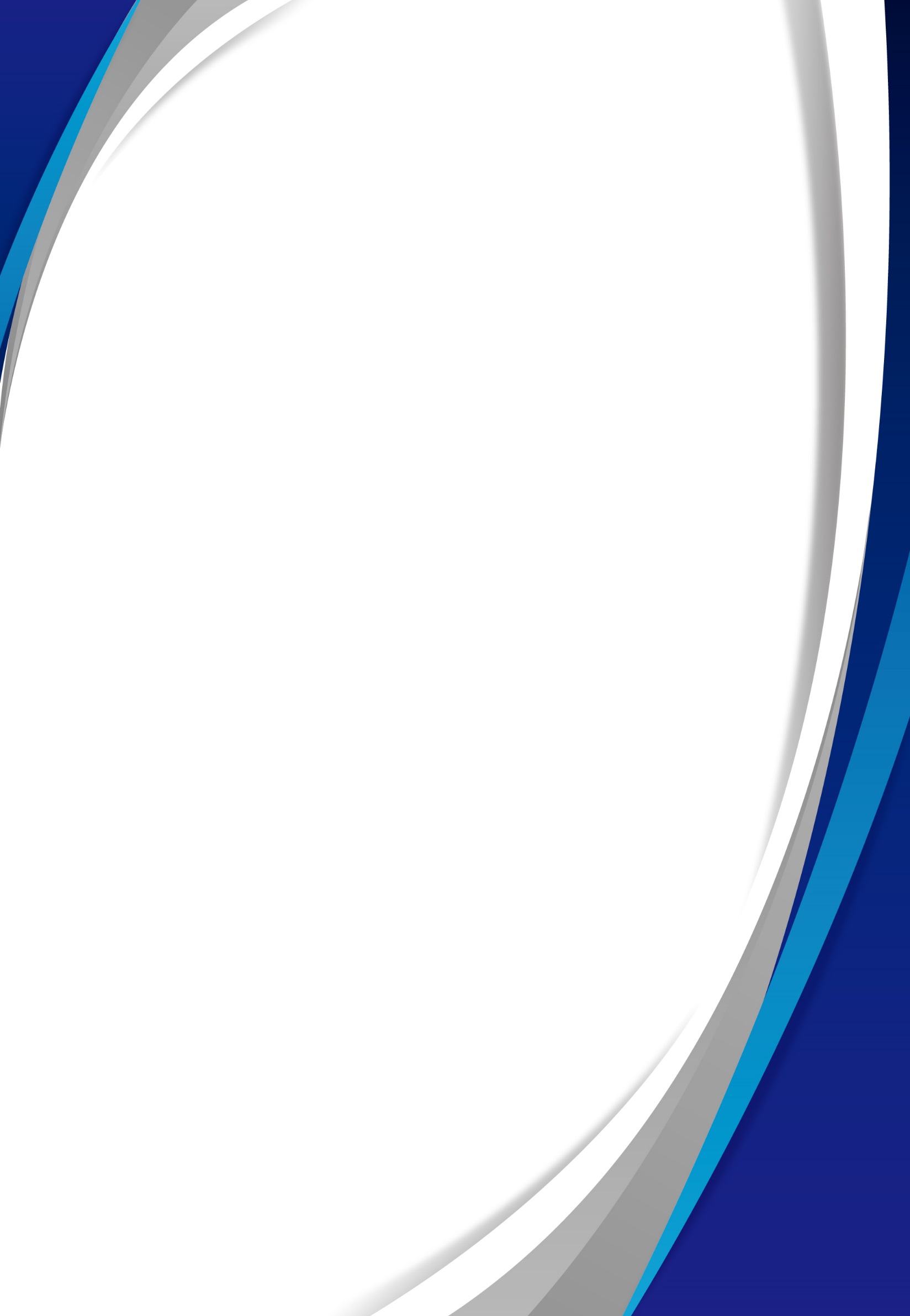 2. 경기 방식 별 상세안내
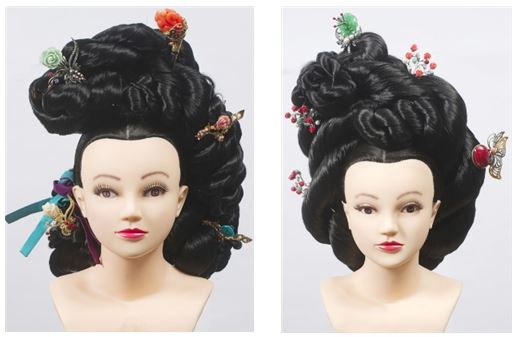 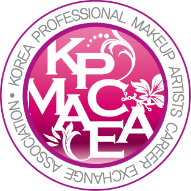 [예시로 연출된 사진이므로 동일작업 시 실격처리]
HAIR
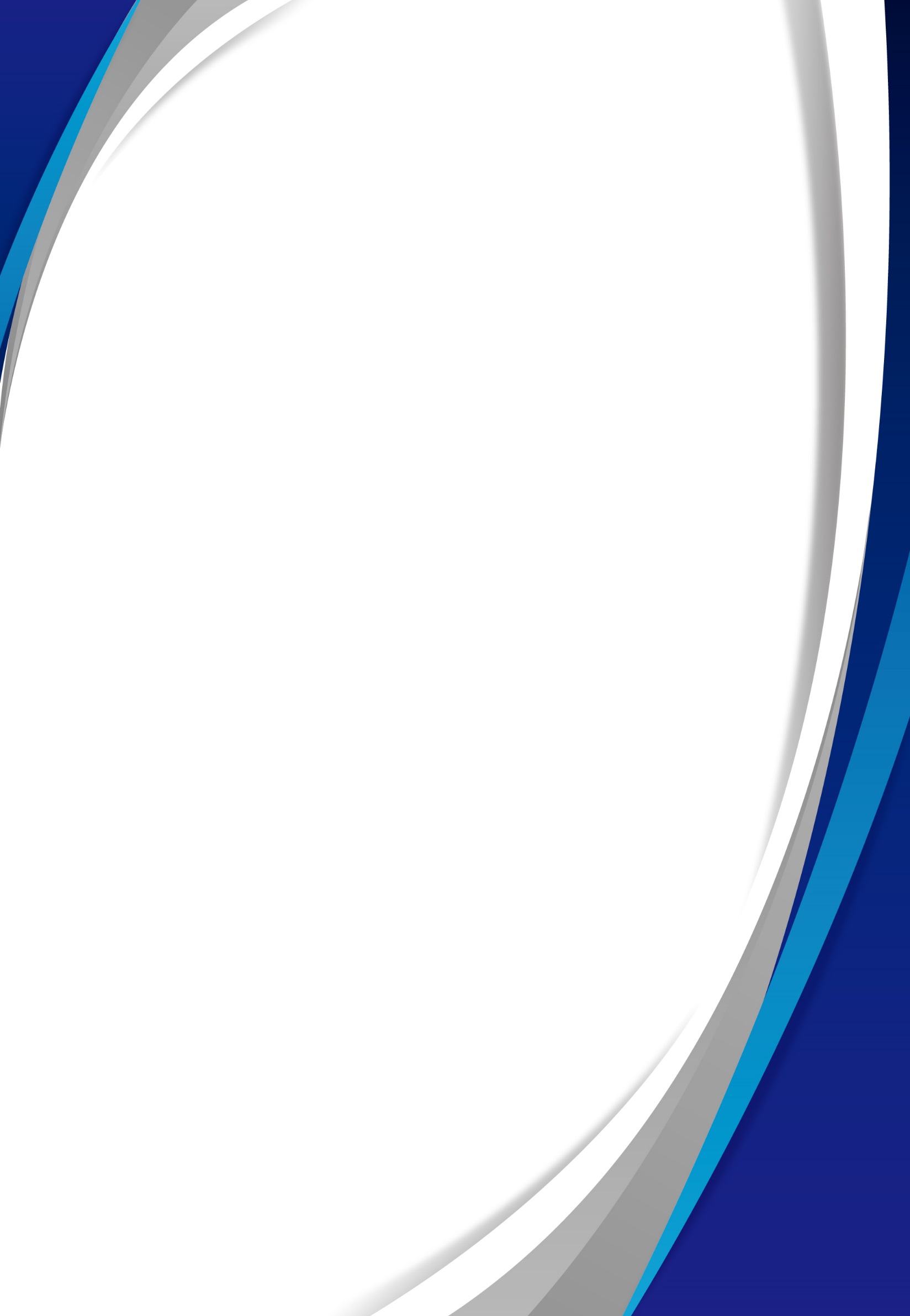 2. 경기 방식 별 상세안내
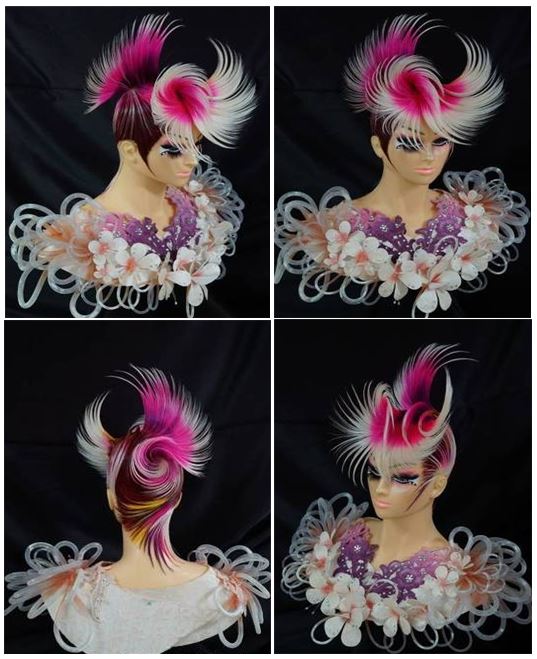 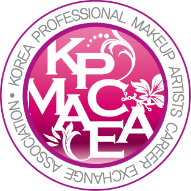 [예시로 연출된 사진이므로 동일작업 시 실격처리]
HAIR
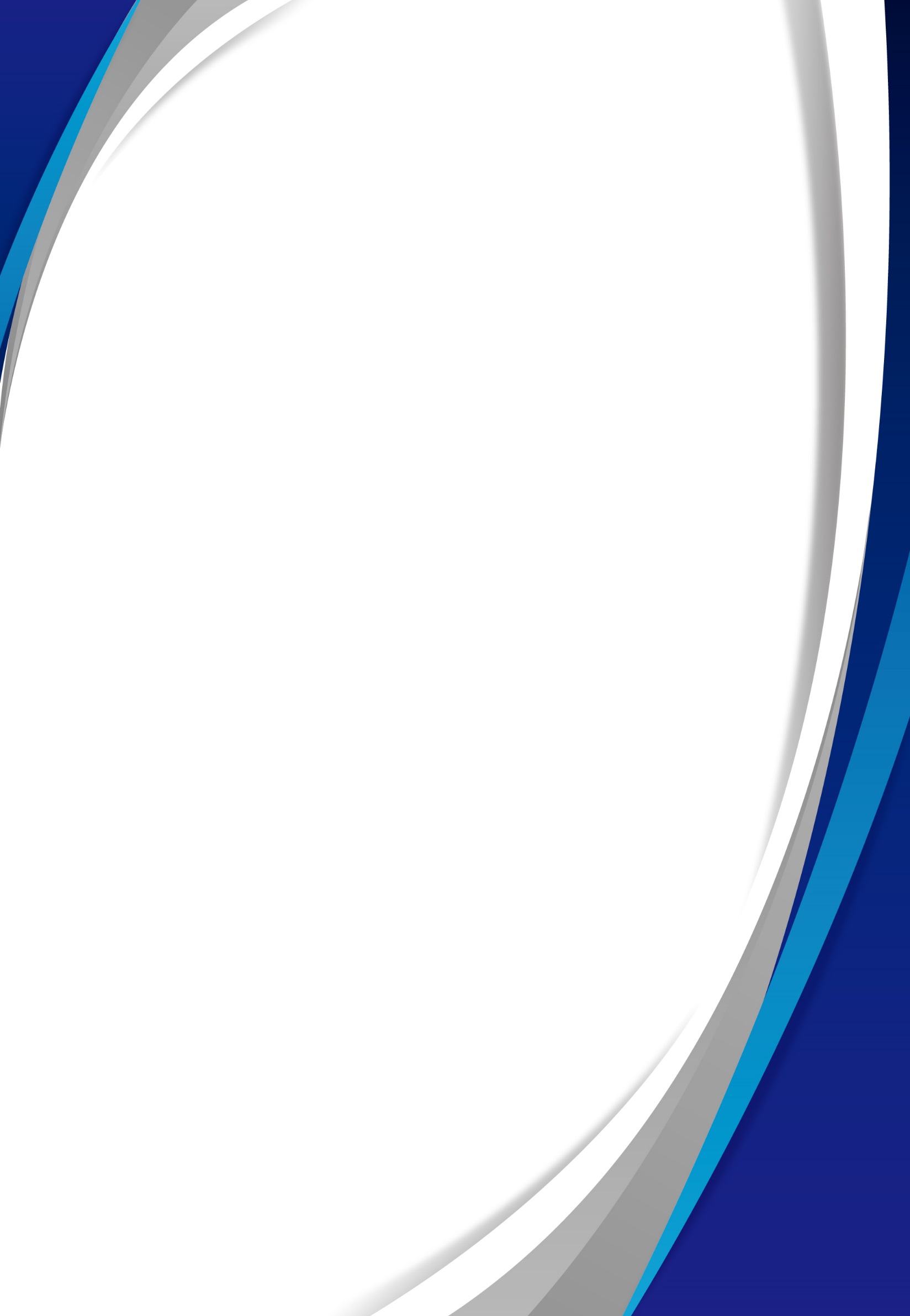 2. 경기 방식 별 상세안내
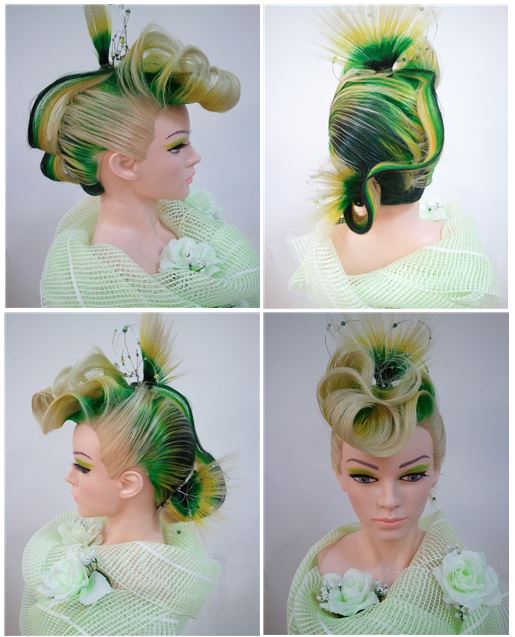 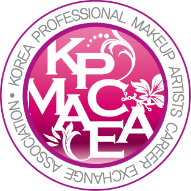 [예시로 연출된 사진이므로 동일작업 시 실격처리]
HAIR
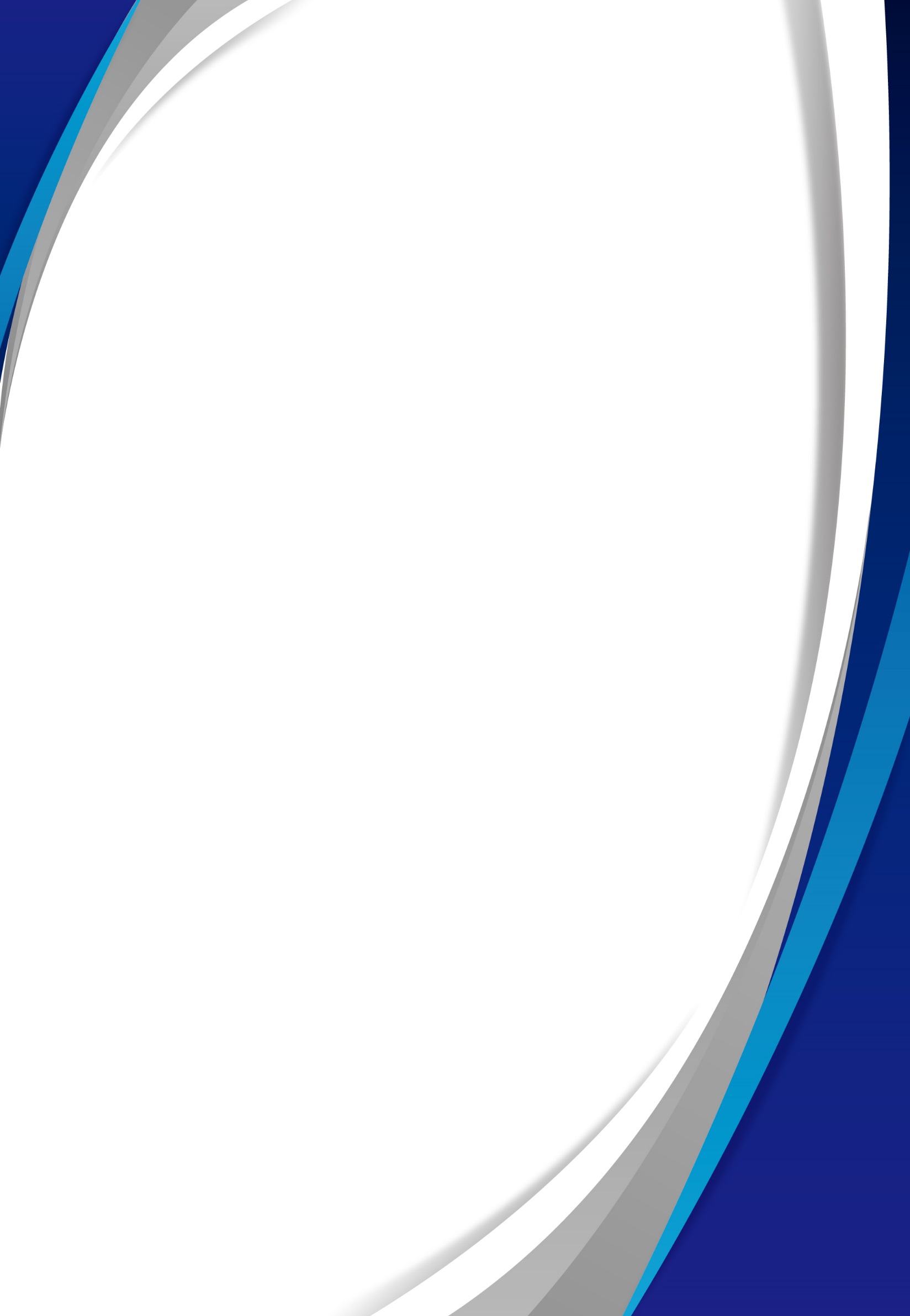 2. 경기 방식 별 상세안내
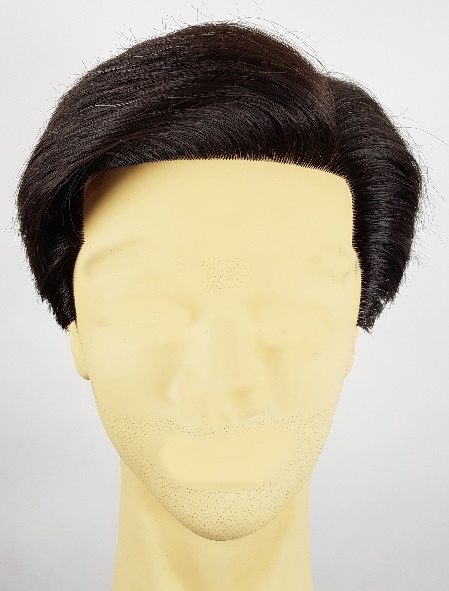 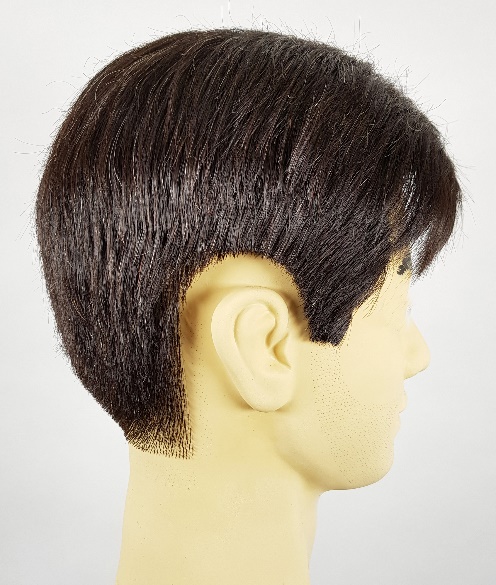 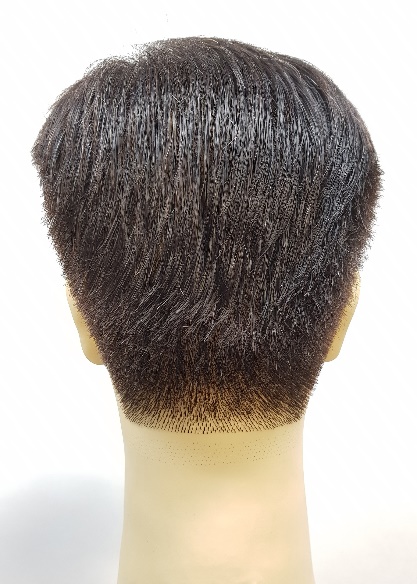 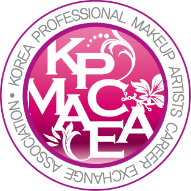 HAIR
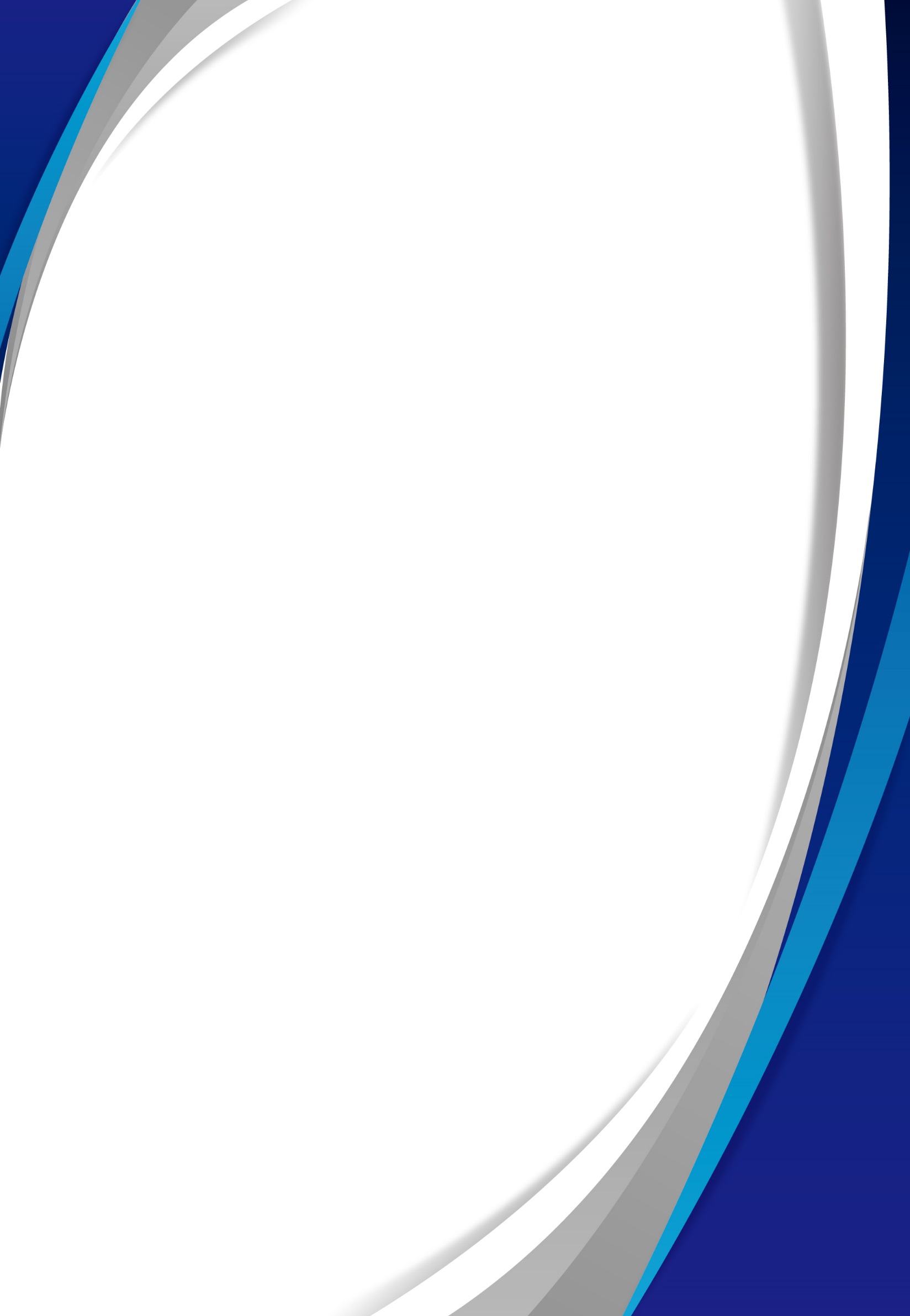 2. 경기 방식 별 상세안내
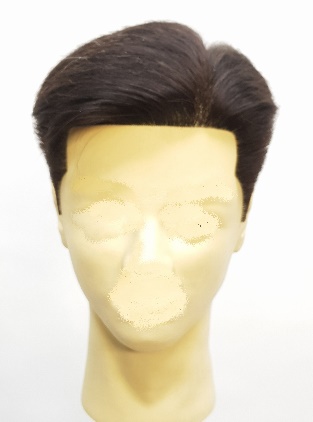 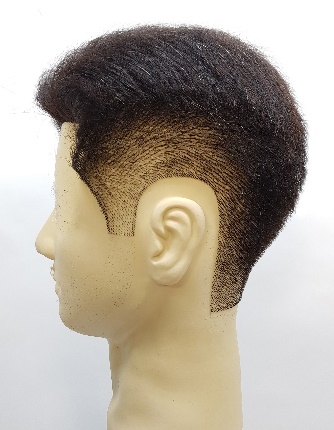 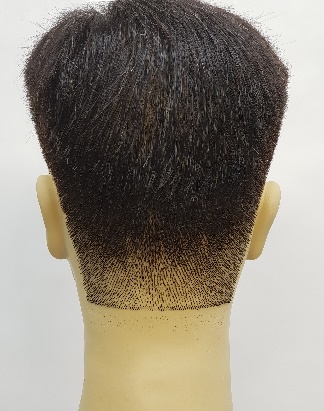 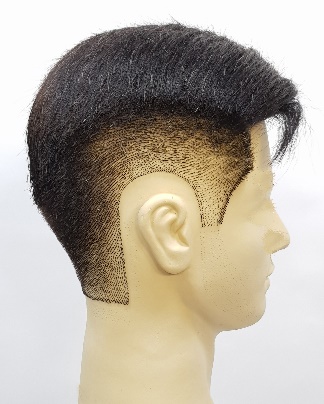 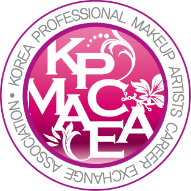 HAIR
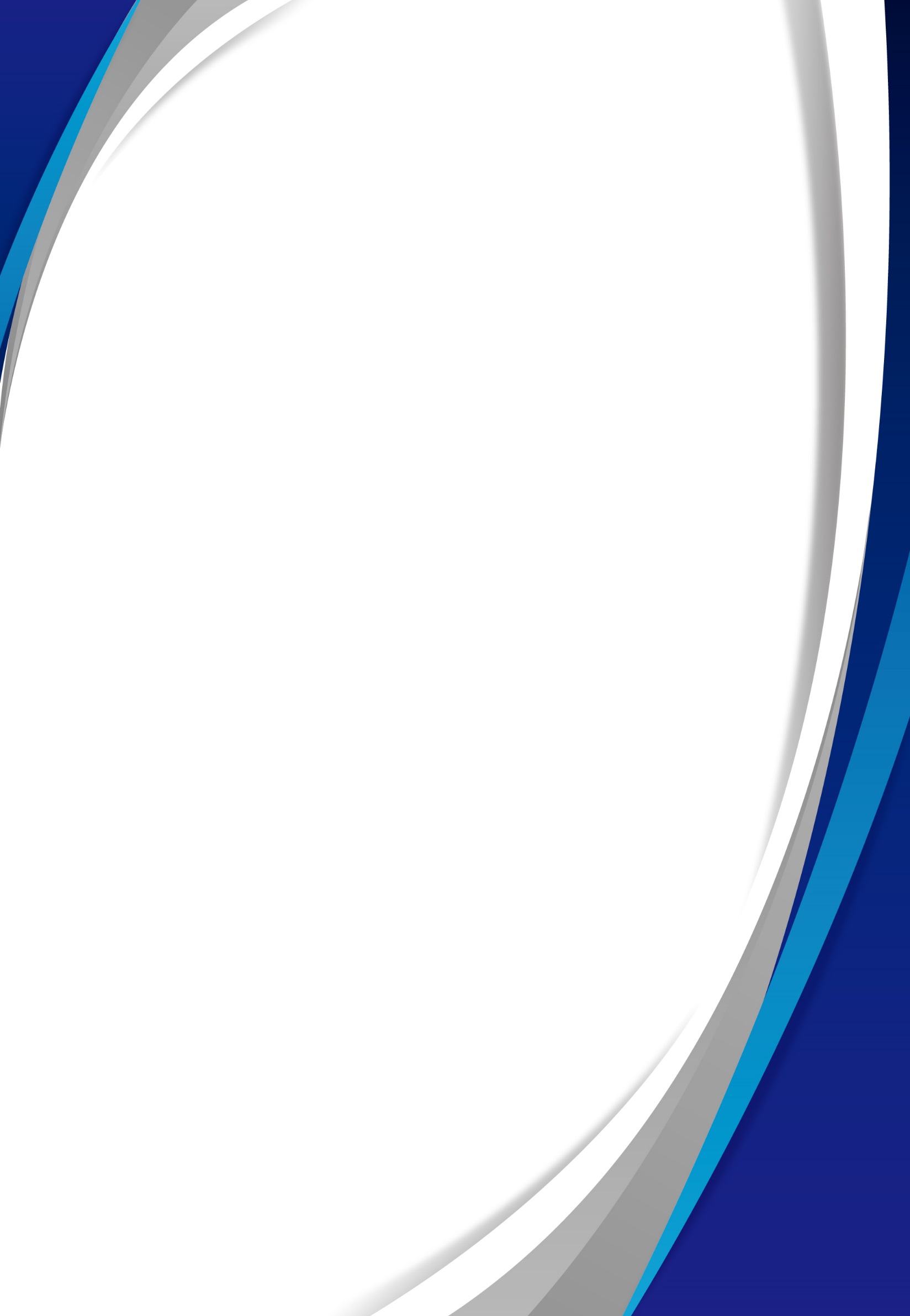 2. 경기 방식 별 상세안내
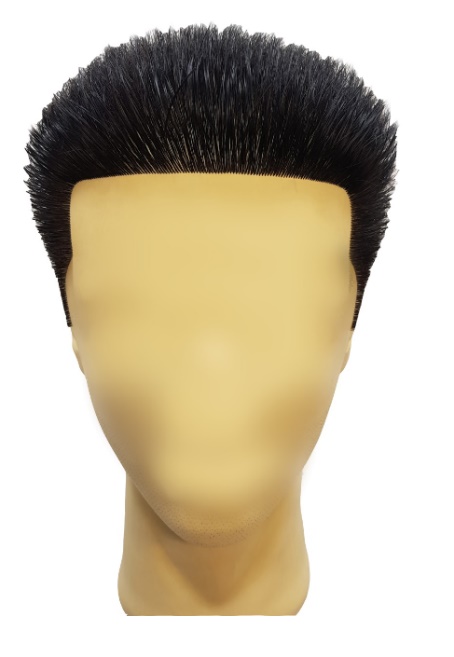 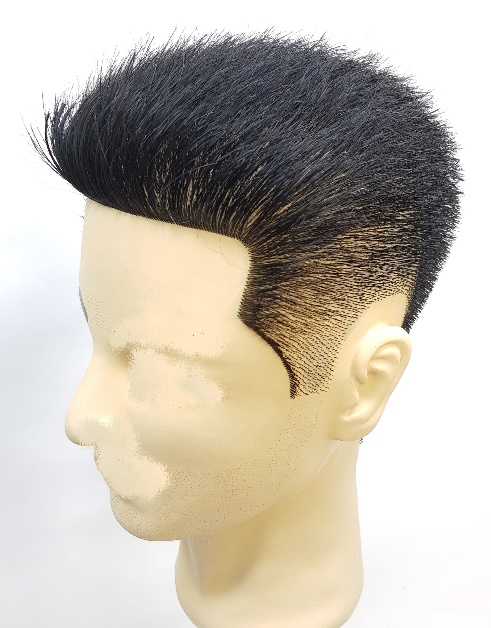 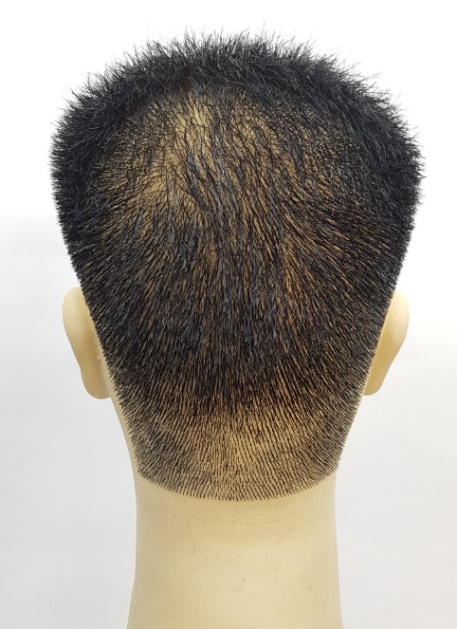 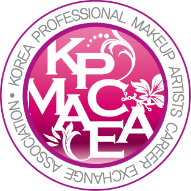 HAIR
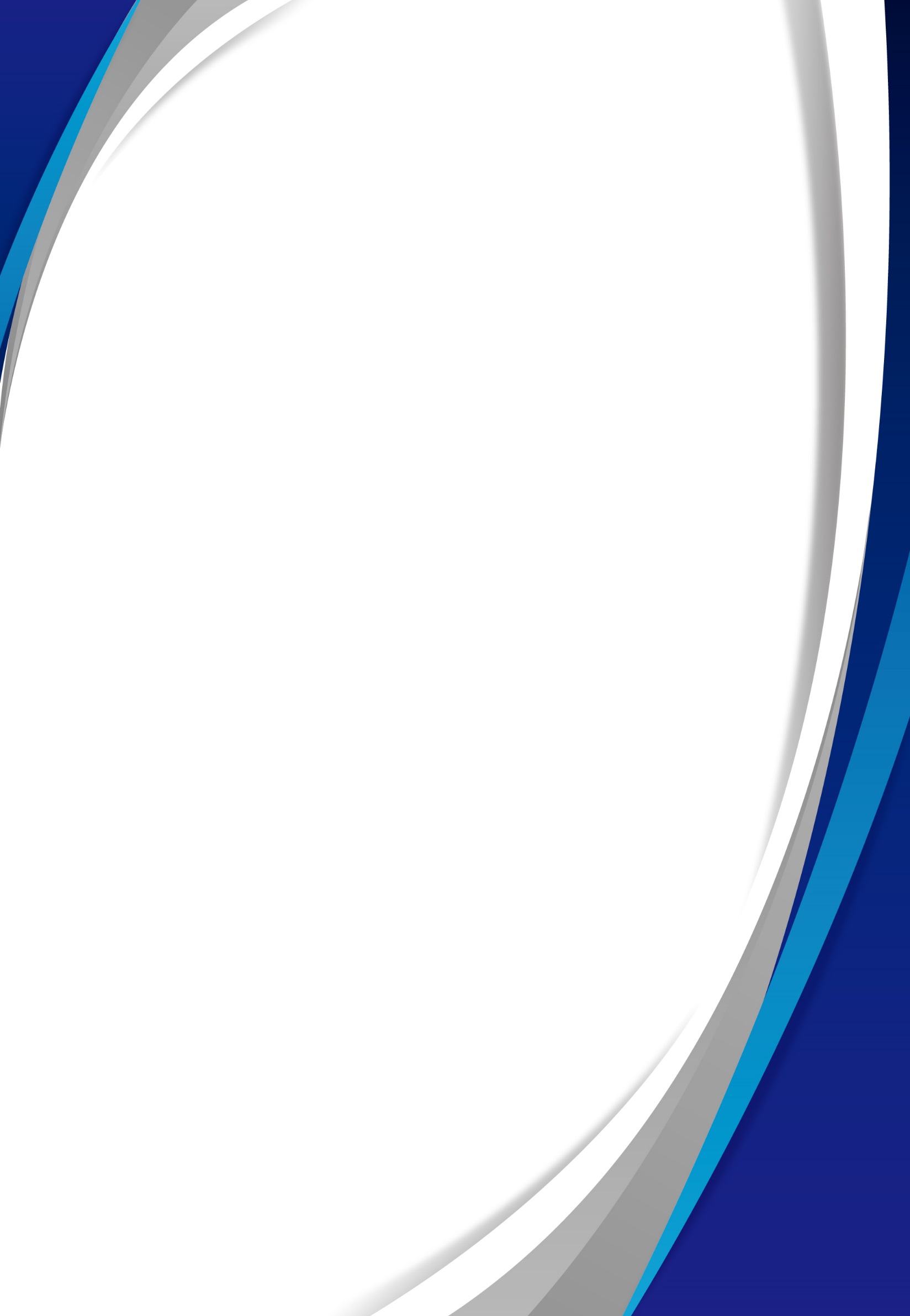 2. 경기 방식 별 상세안내
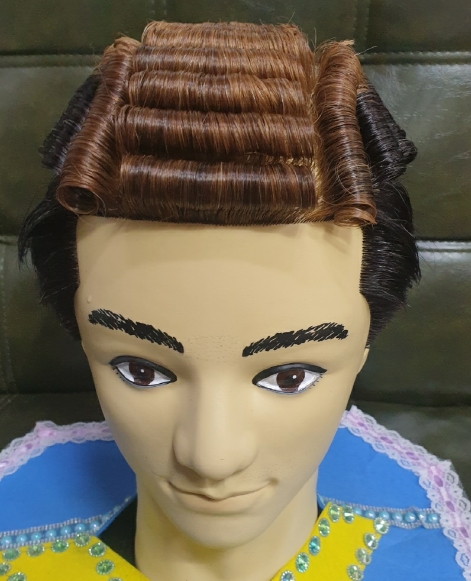 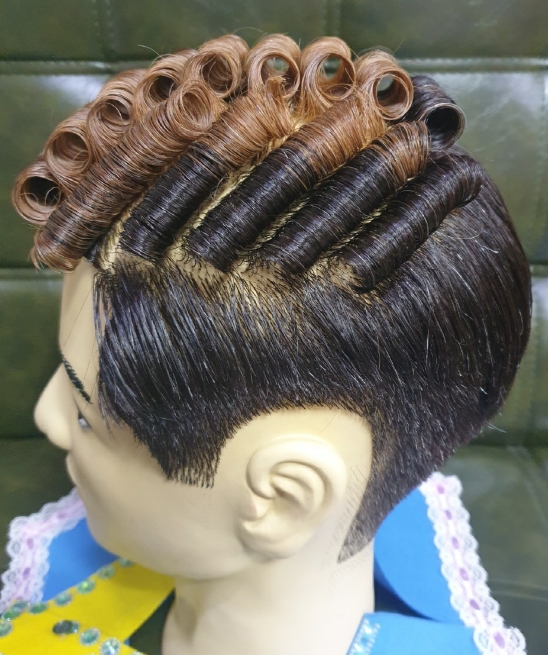 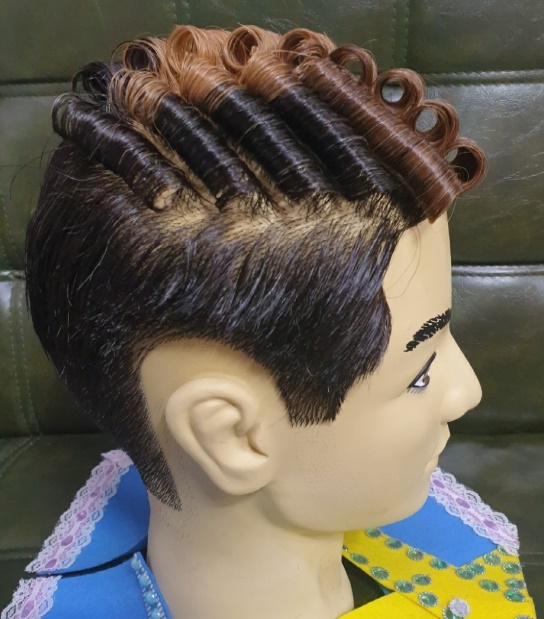 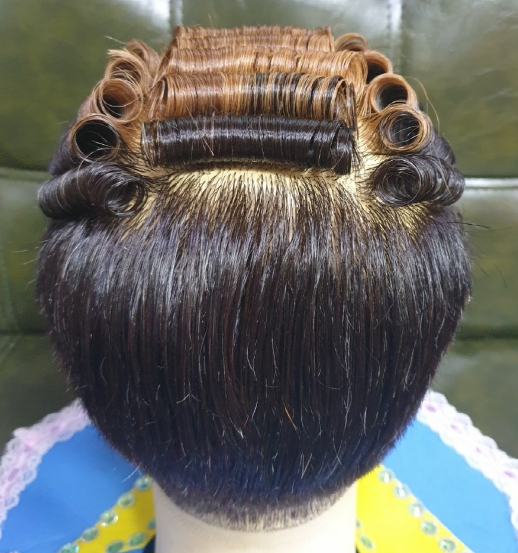 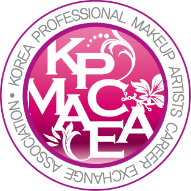 HAIR
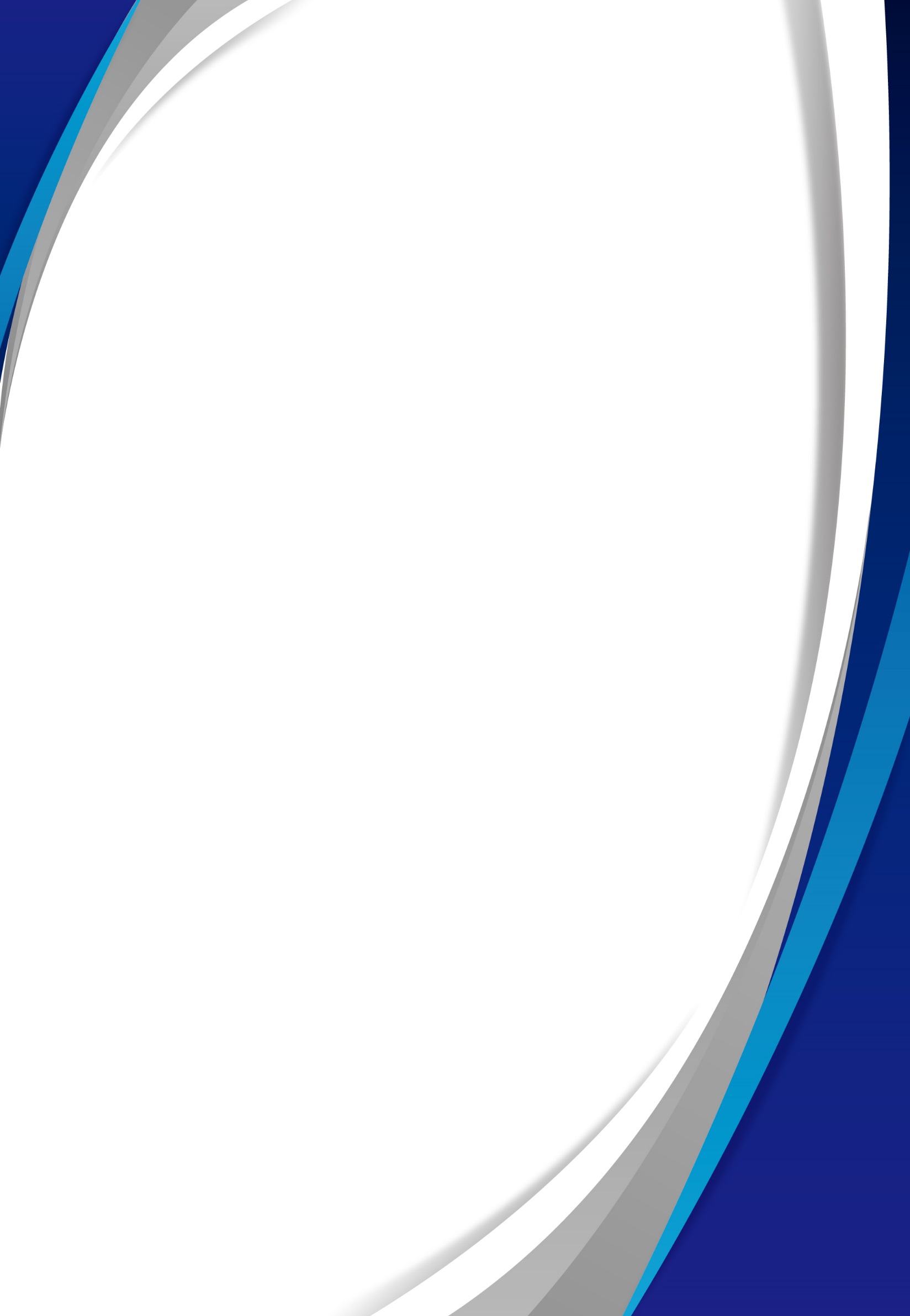 2. 경기 방식 별 상세안내
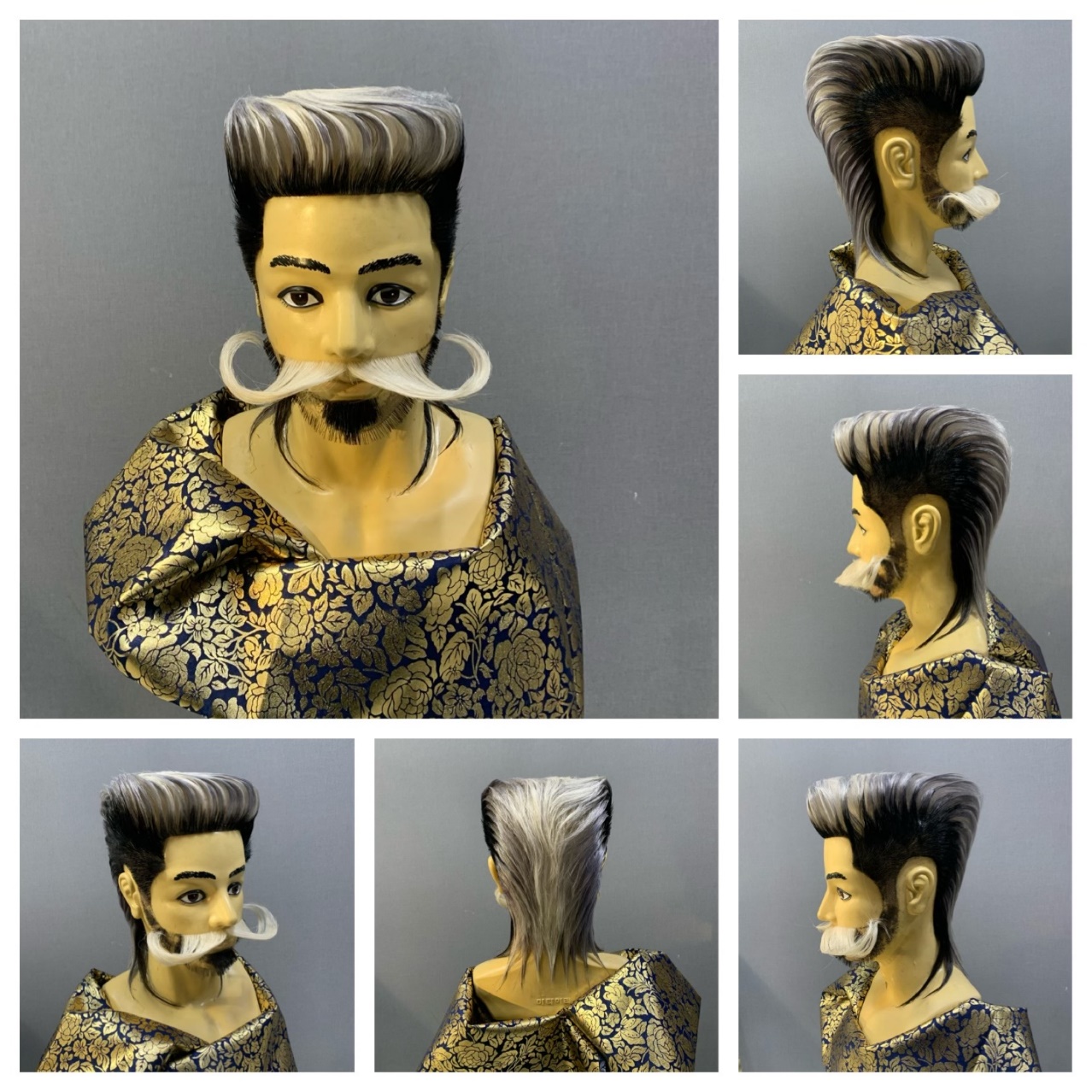 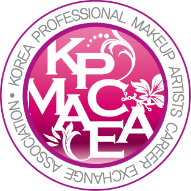 [예시로 연출된 사진이므로 동일작업 시 실격처리]
HAIR
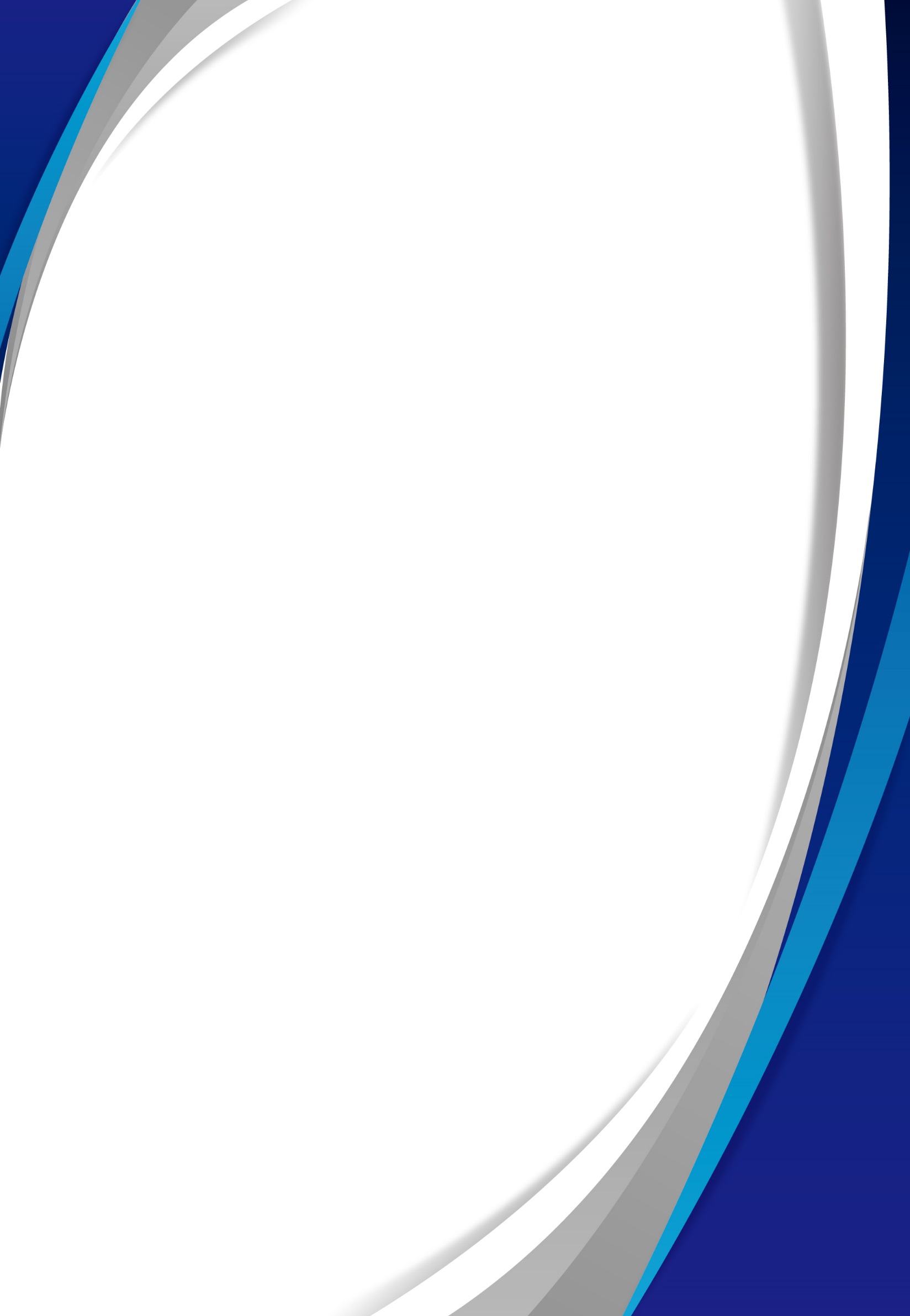 2. 경기 방식 별 상세안내
감사합니다.
문의사항: 02) 3442-6177~8                            
                 3445-6180
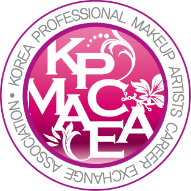